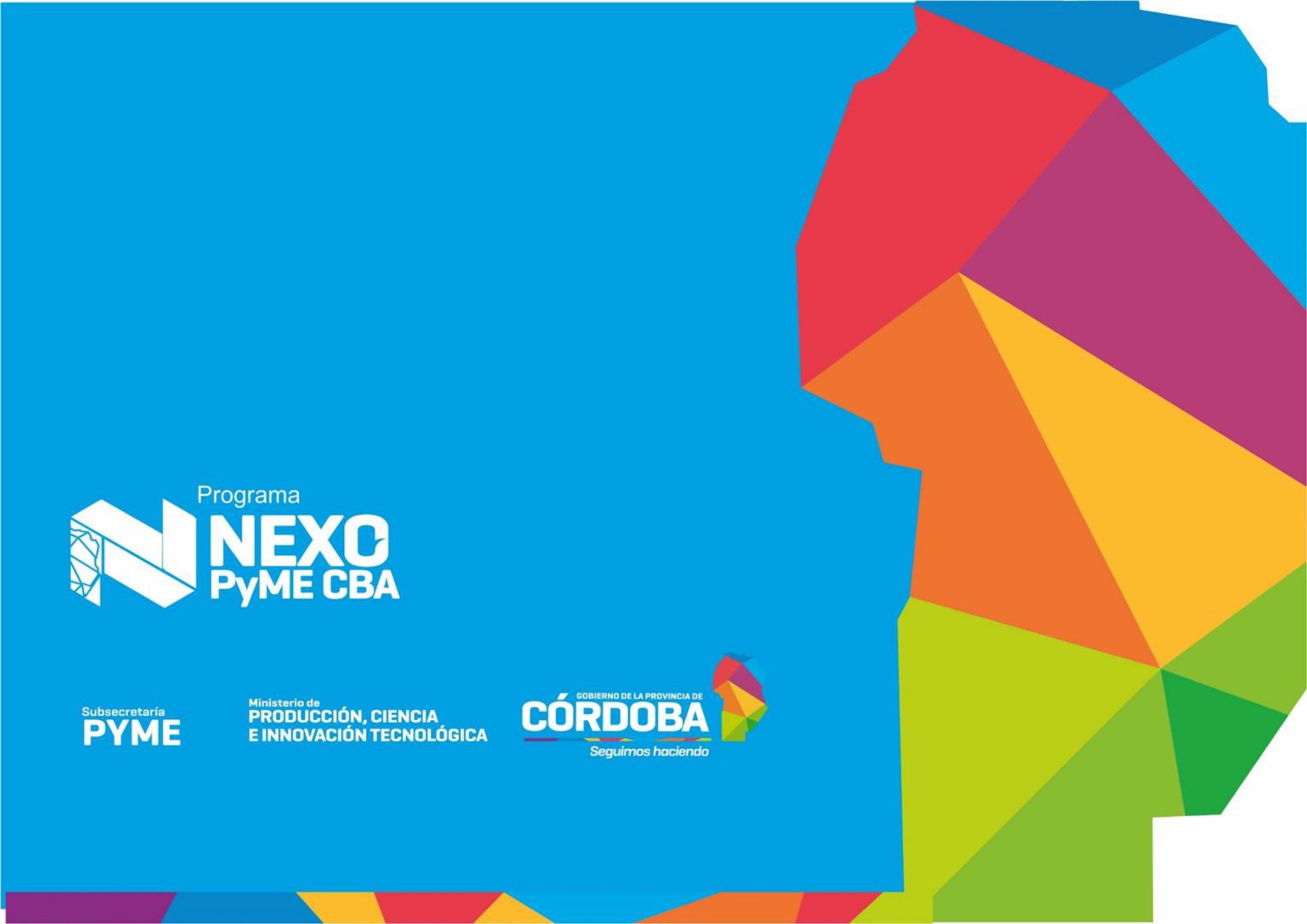 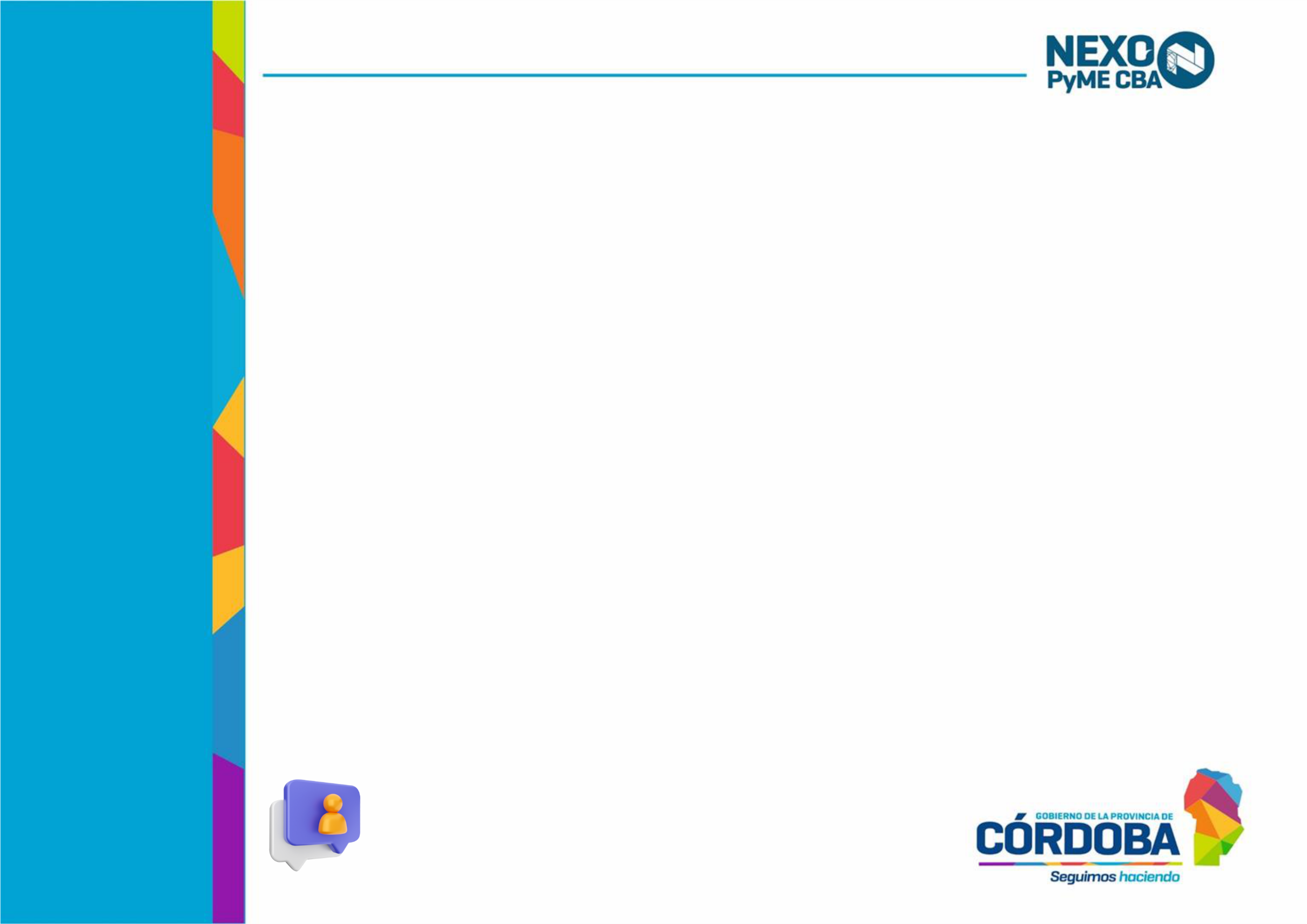 PROGRAMA DE INSERCIÓN LABORAL (PIL) 
EN NUEVAS TECNOLOGÍAS
El Programa busca incorporar personas en nuevos puestos de trabajo, como desarrolladores Full Stack junior .NET, Full Stack junior Python, Testing – QA, y otros perfiles que se determinen, para insertarse laboralmente en el sector tecnológico.

Destinatarios: personas sin límite de edad,  con secundario completo conocimientos digitales, con domicilio en la Provincia de Córdoba.

Beneficio: recibirán una asignación estímulo y participarán de 250 hs. de capacitaciones en conjunto con diferentes Instituciones educativas y la posibilidad de una capacitación in company.

Podrán sumar beneficiarios, empresas radicadas en la Provincia de Córdoba con código de actividad económica enmarcado en la ley provincial del Régimen de Promoción de Economía del Conocimiento.
SECRETARÍA DE CIENCIA Y TECNOLOGÍA
Contacto:
Celular: 351 574-9267 
comunicacion.empleo.cba@gmail.com
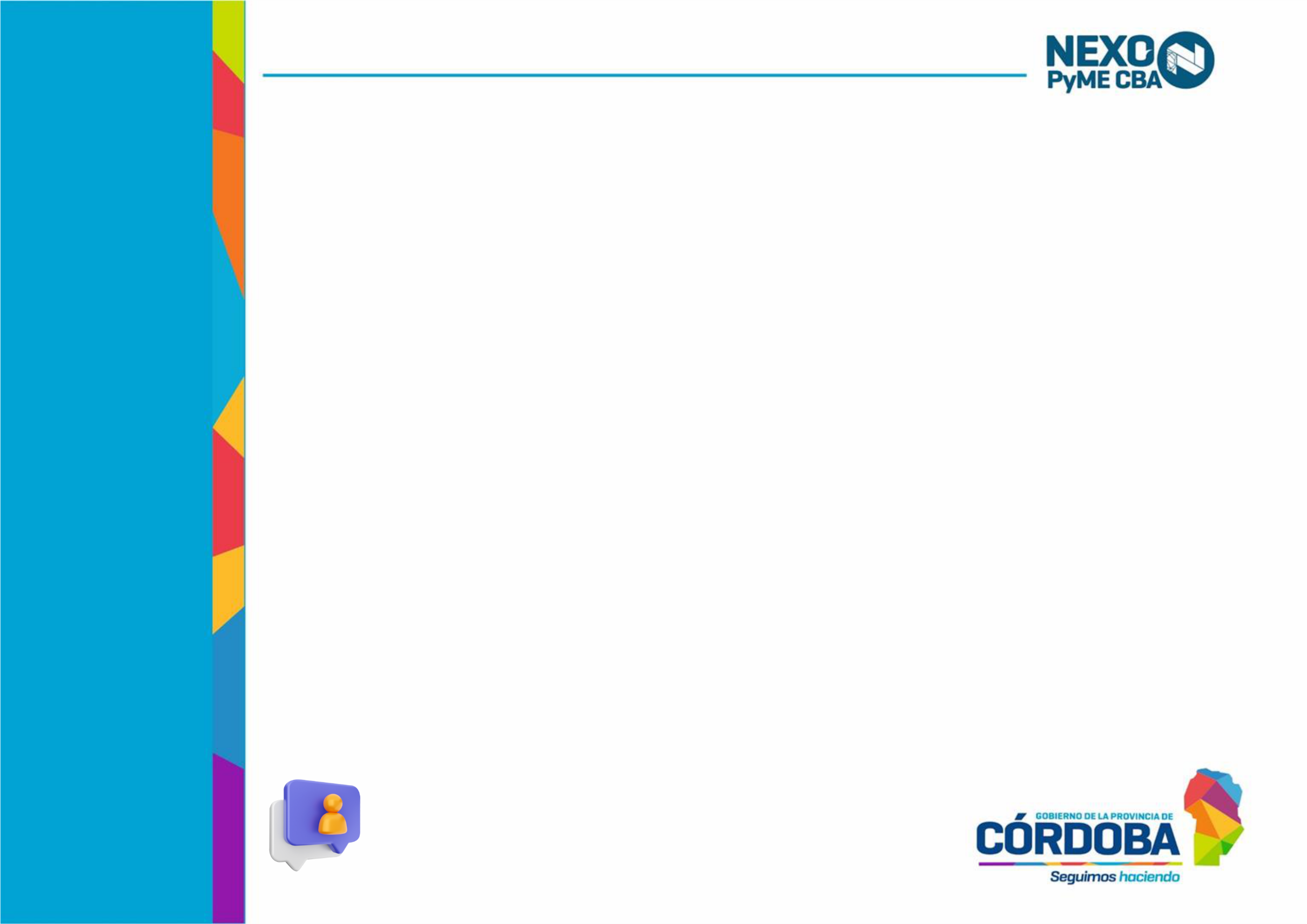 CÓRDOBA 4.0- 
Potenciando la Adopción Tecnológica
Participan universidades, cámaras empresariales y clústers tecnológicos con sede en la Provincia, acompañando y fomentando el avance tecnológico de las empresas cordobesas de diversos sectores socio productivos.

Ejes de acción: 

Acceso de las empresas a asistencia técnica a cargo de Expertos 4.0 para la elaboración de un Proyecto de Adopción Tecnológica; 
Acceso a línea de financiamiento de BANCOR para la adquisición de software y hardware; 
Acceso a vinculación con actores que forman parte de CÓRDOBA 4.0, como expertos/as de las Universidades, Oferentes Tecnológicos y Bancor.
SECRETARÍA DE CIENCIA Y TECNOLOGÍA
Contacto:
Economiadelconocimientomincyt@gmail.com
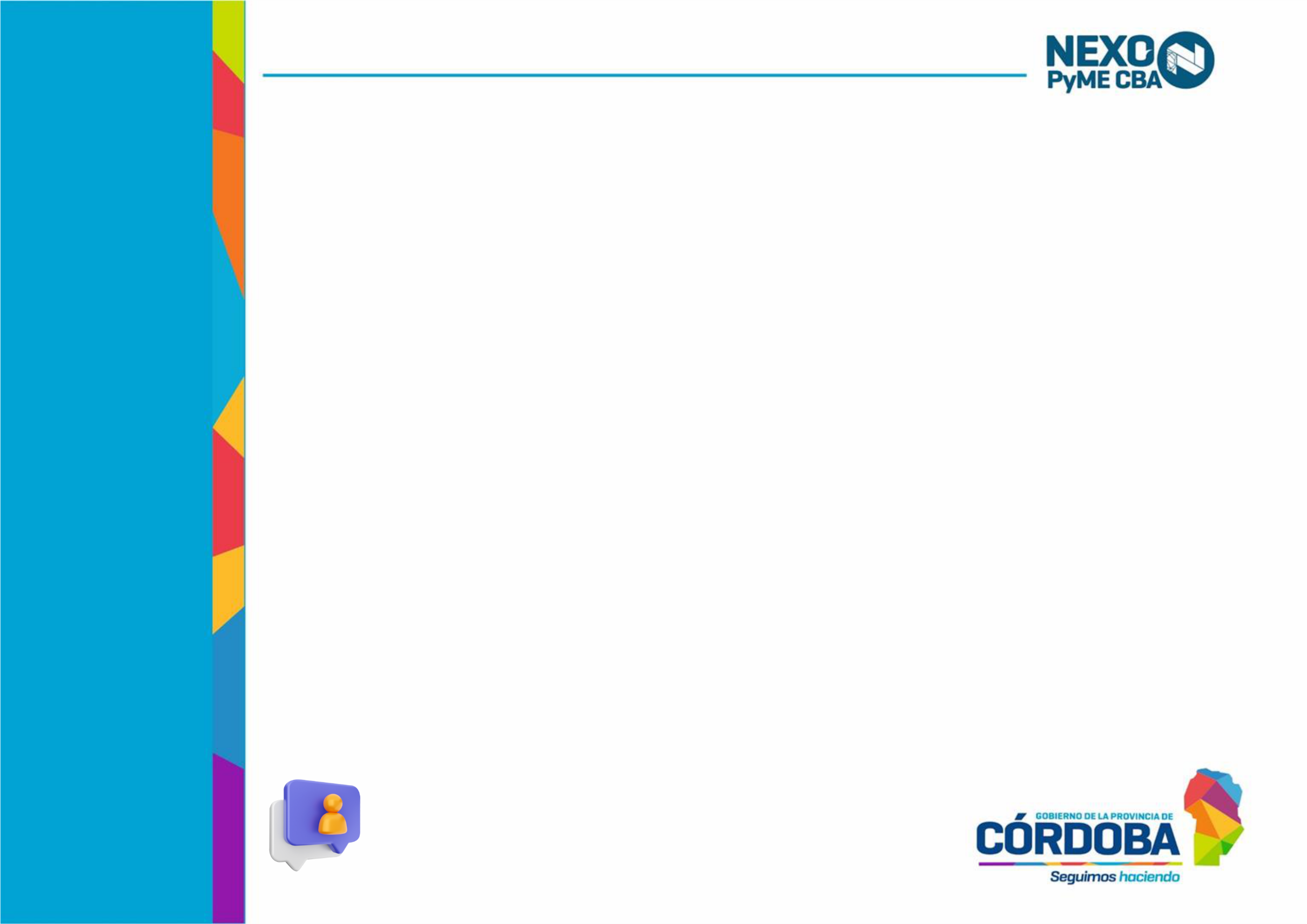 LEY DE ECONOMÍA DEL CONOCIMIENTO
Córdoba entiende a la Economía del Conocimiento (EdC) como un conjunto de actividades caracterizadas por la generación y aplicación de conocimientos y tecnologías para la creación o transformación de productos y/o servicios con alto valor agregado.
Córdoba cuenta con aproximadamente 2.000 empresas, incluyendo centros tecnológicos públicos y privados, que producen servicios basados en el conocimiento o conocimiento embebidos en productos.
SECRETARÍA DE CIENCIA Y TECNOLOGÍA
Contacto:
Economiadelconocimientomincyt@gmail.com
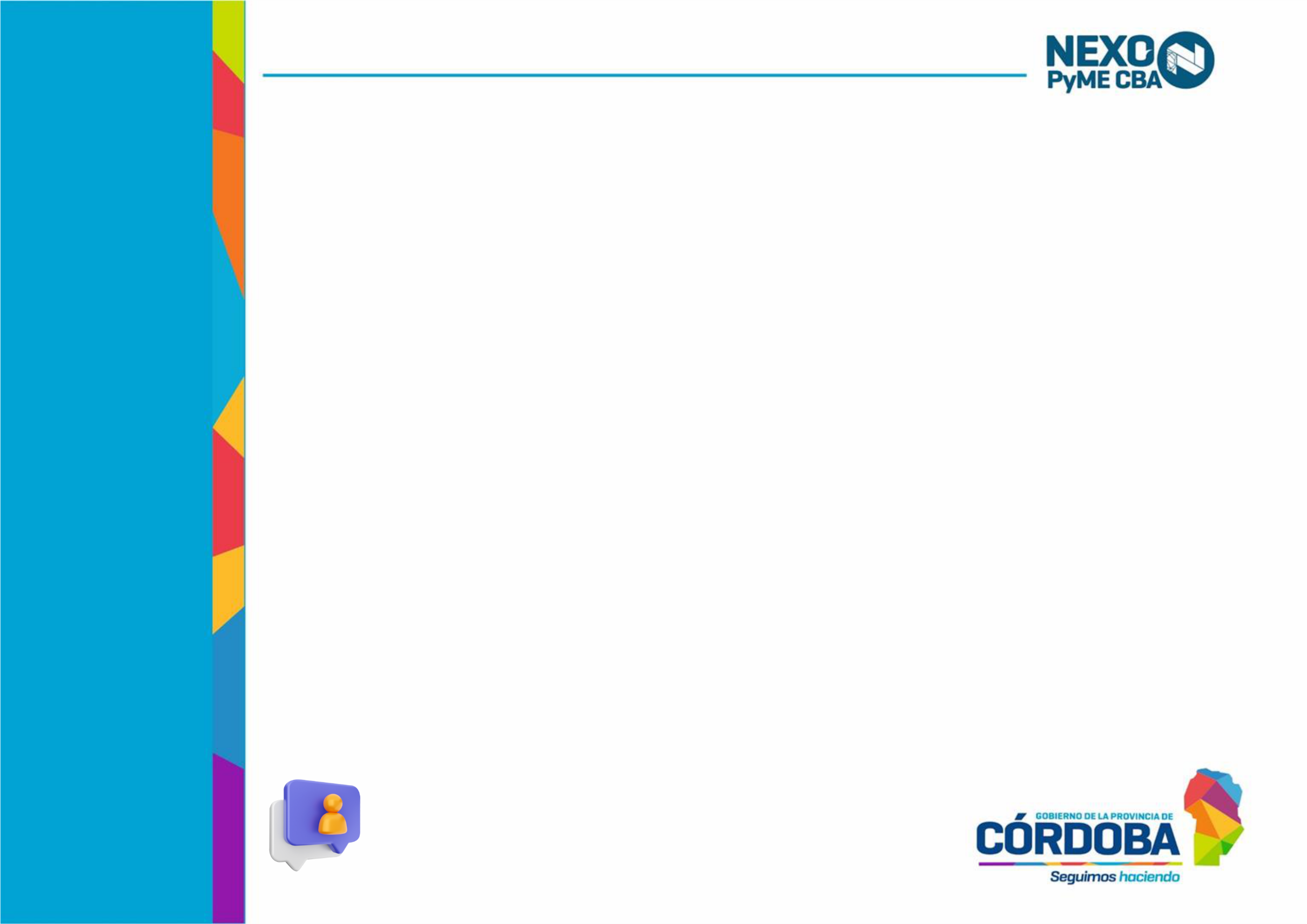 LEY DE ECONOMÍA DEL CONOCIMIENTO
Esta ley beneficia a las empresas de los siguientes sectores:

Software y Servicios informáticos
Bioeconomía
Servicios geológicos y de electrónica
Servicios profesionales de exportación
Nanotecnología
Aeroespacial y satelital
Ingeniería para la Industria Nuclear
Industria 4.0 (como robótica, inteligencia artificial, realidad virtual y aumentada, Internet de las Cosas, entre otras tecnologías)
Investigación y Desarrollo
Audiovisual
SECRETARÍA DE CIENCIA Y TECNOLOGÍA
Contacto:
Economiadelconocimientomincyt@gmail.com
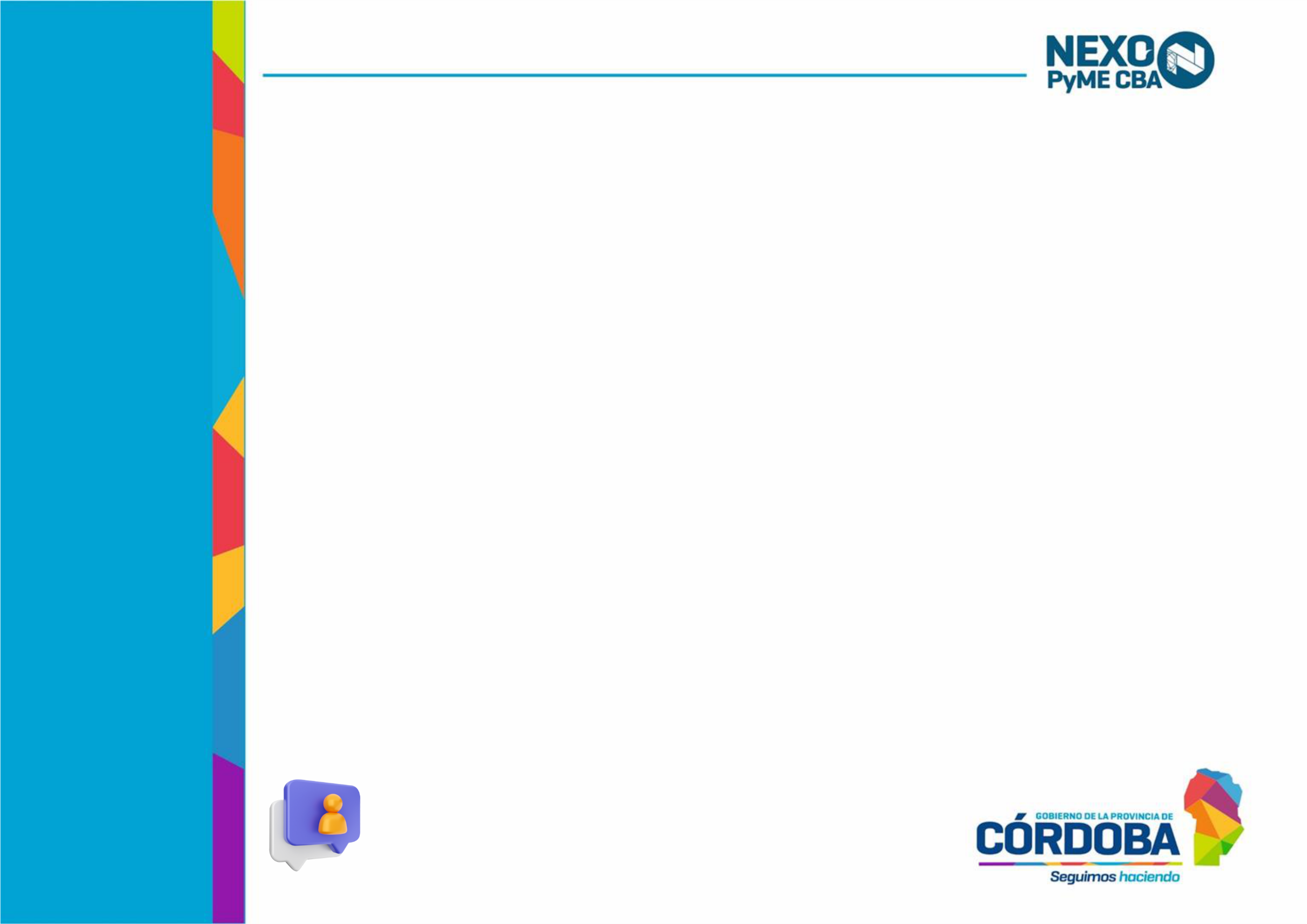 LEY DE ECONOMÍA DEL CONOCIMIENTO
Beneficios:
1. Impositivos:

Estabilidad fiscal
Exención por 10 años del 100% del impuesto sobre los Ingresos Brutos
Exención por 10 años del 100% del impuesto de sellos
Exención por 10 años del 100% del impuesto inmobiliario sobre inmuebles en que se desarrolle la actividad.
SECRETARÍA DE CIENCIA Y TECNOLOGÍA
Contacto:
Economiadelconocimientomincyt@gmail.com
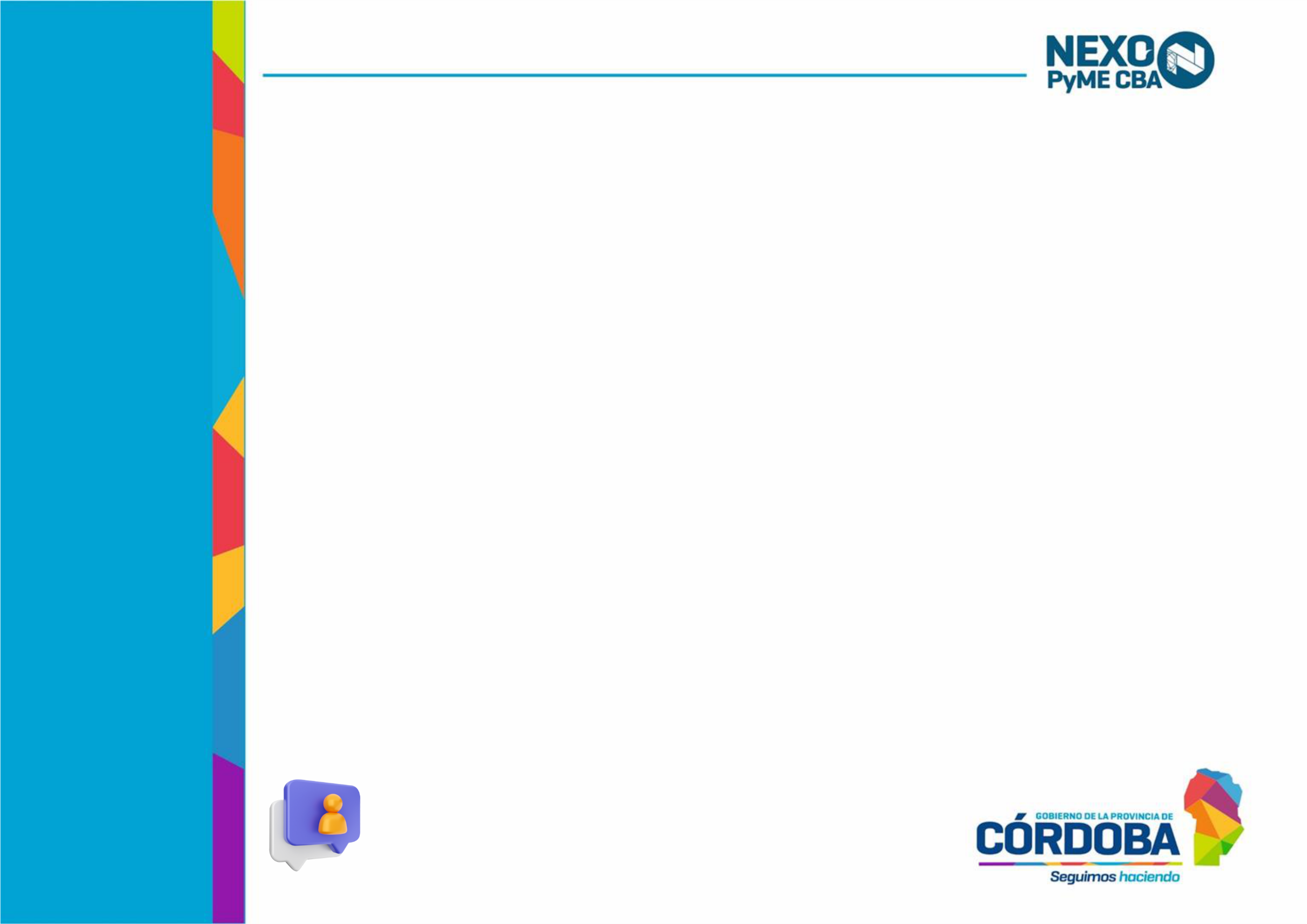 LEY DE ECONOMÍA DEL CONOCIMIENTO
Beneficios:
2. Promoción al empleo:
Asignación estímulo por cada nuevo empleado por 6 meses.
Casos específicos por género, discapacidad, zonas desfavorables y formación en doctorado o posdoctorado CTIM (Ciencia, Tecnología, Ingeniería y Matemática), el incentivo será 30% mayor.
3. Formación y capacitación: 
Capacitación específica co financiada con el sector privadoPrácticas profesionales.
SECRETARÍA DE CIENCIA Y TECNOLOGÍA
Contacto:
Economiadelconocimientomincyt@gmail.com
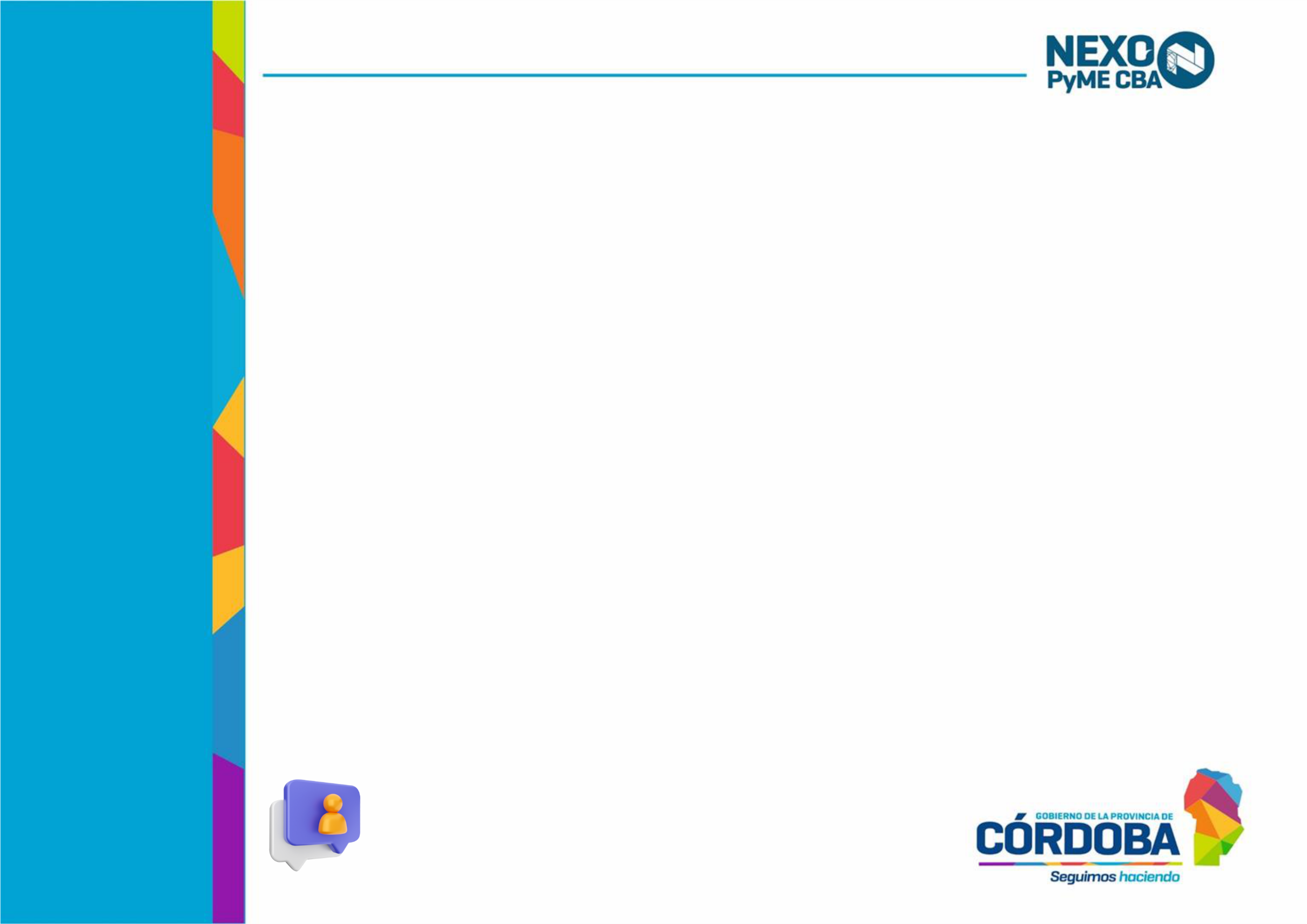 Programa integral de financiamiento a la investigación en Córdoba
Se impulsan tres convocatorias simultáneas, cada una de ellas con objetivos, destinatarios, montos de financiamiento y requisitos particulares:

Línea 1: Proyectos de Investigación y Desarrollo.
Línea 2: Proyectos de Investigación e Innovación Social.
Línea 3: Proyectos de Innovación y Desarrollo de la Economía del Conocimiento.
SECRETARÍA DE CIENCIA Y TECNOLOGÍA
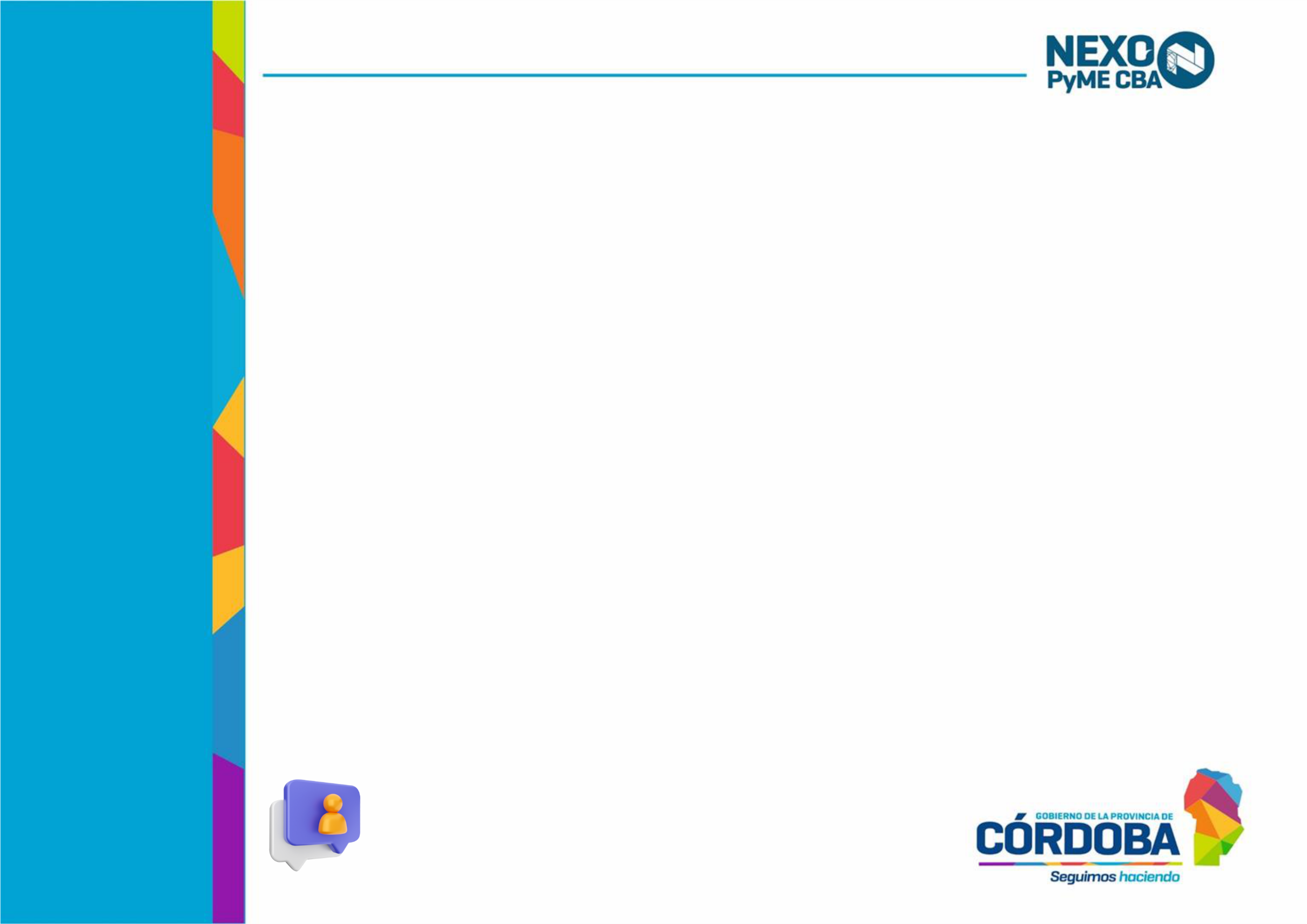 Programa integral de financiamiento a la investigación en Córdoba
La convocatoria se orienta a dar respuesta a los ejes rectores definidos por la Provincia de Córdoba en el Marco del Plan Nacional de Ciencia, Tecnología e Innovación 2030:

Bioeconomía
Salud Humana
Equidad, inclusión y acceso al conocimiento
Transformación tecnológica
Conservación de la biodiversidad y cambio climático

Cierre de la Convocatoria: 24 de Mayo de 2024 a las 13:00 hs.
SECRETARÍA DE CIENCIA Y TECNOLOGÍA
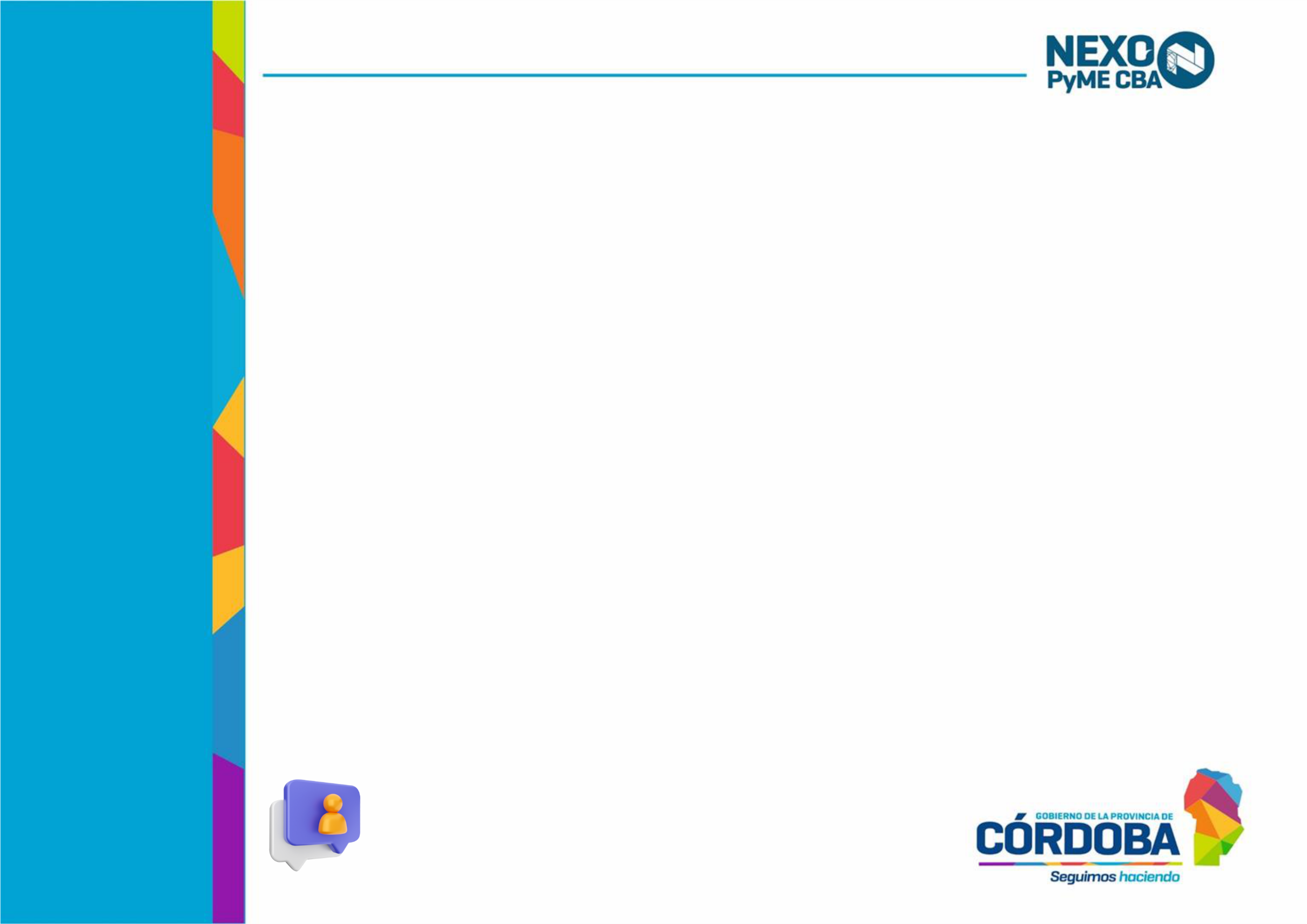 Programa integral de financiamiento a la investigación en Córdoba
SECRETARÍA DE CIENCIA Y TECNOLOGÍA
Contacto:
Celular: 54 9 3515 59-8735
mail: presentaciones.ciencia@cba.gov.ar
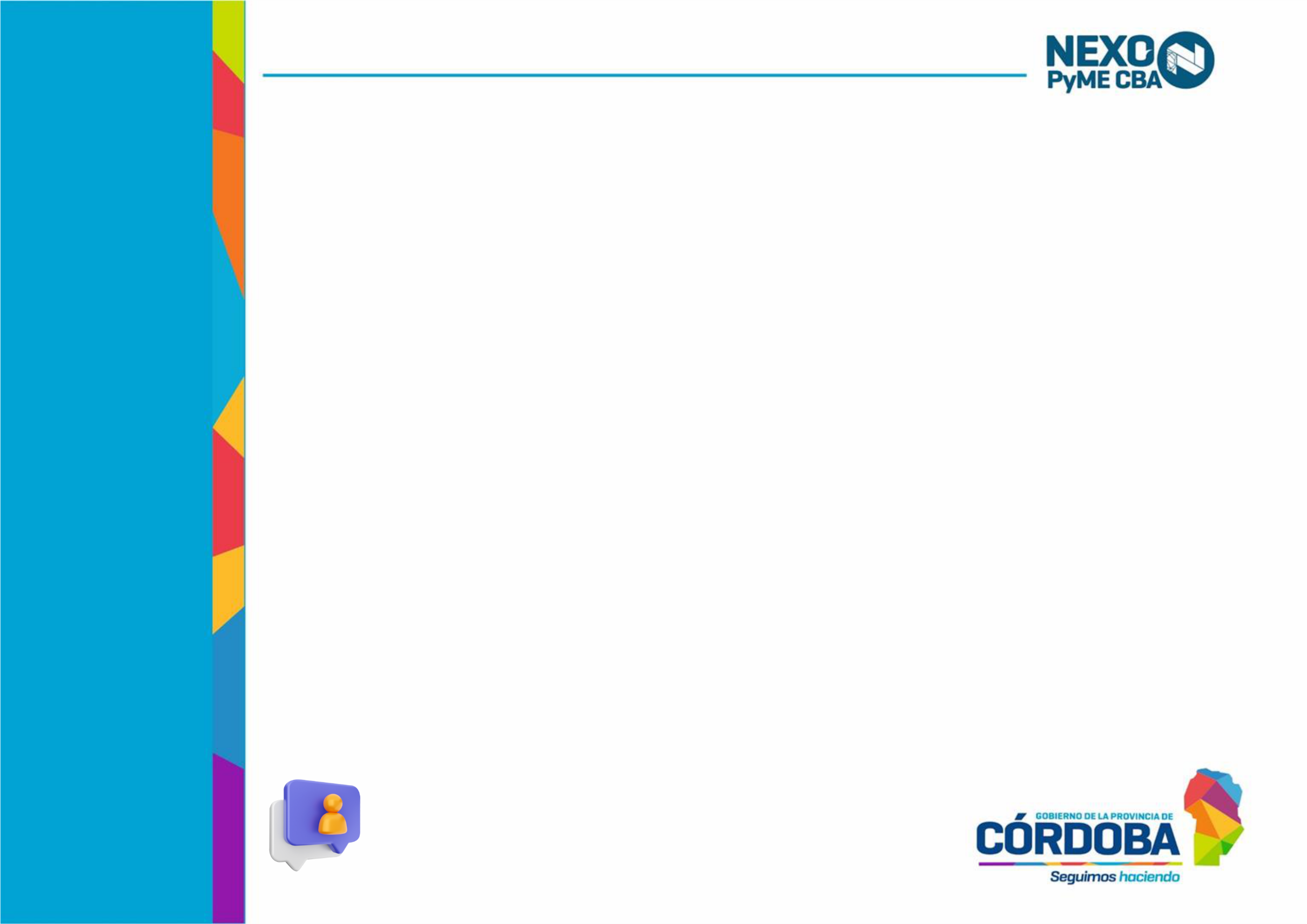 Beneficios de la aprobación final o definitiva de parques industriales en la provincia.
Promoción Industrial
Promoción Logística
Líneas de financiamiento para la construcción de galpones en Parques Industriales
Red de Centros de Innovación Productiva
SECRETARÍA DE PARQUES INDUSTRIALES
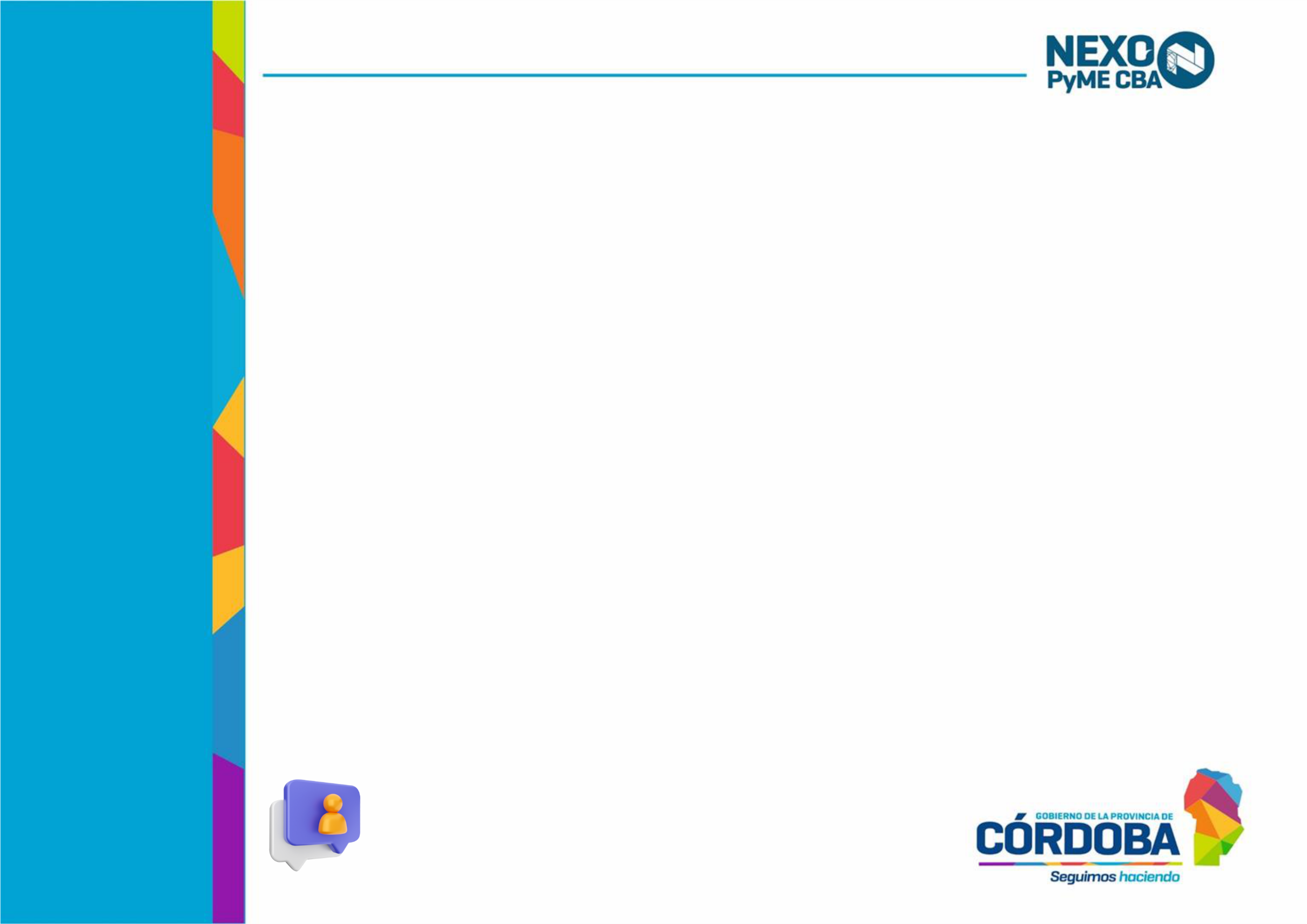 PROMOCIÓN INDUSTRIAL
Promoción Industrial directa y definitiva para empresas industriales que se radiquen en Parques Industriales aprobados por la Provincia.
Exención por 15 años del Impuesto sobre Impuesto a los IIBB.
Exención por 15 años al pago del Impuesto de Sellos.
Exención por 15 años al pago del Impuesto Inmobiliario.
Subsidio por 7  años por cada nuevo trabajador que contraten por jornada completa y tiempo indeterminado.
     Si la empresa beneficiaria tuviera perfil exportador, conforme constancia expedida por la Agencia ProCórdoba, el monto del subsidio será mayor.
El subsidio mencionado, se podrá incrementar en hasta un 50%, cuando esa incorporación de personal sea de mujeres; y
Subsidio por 7 años a los consumos energéticos incrementales -con excepción de las empresas electro- intensivas-
SECRETARÍA DE PARQUES INDUSTRIALES
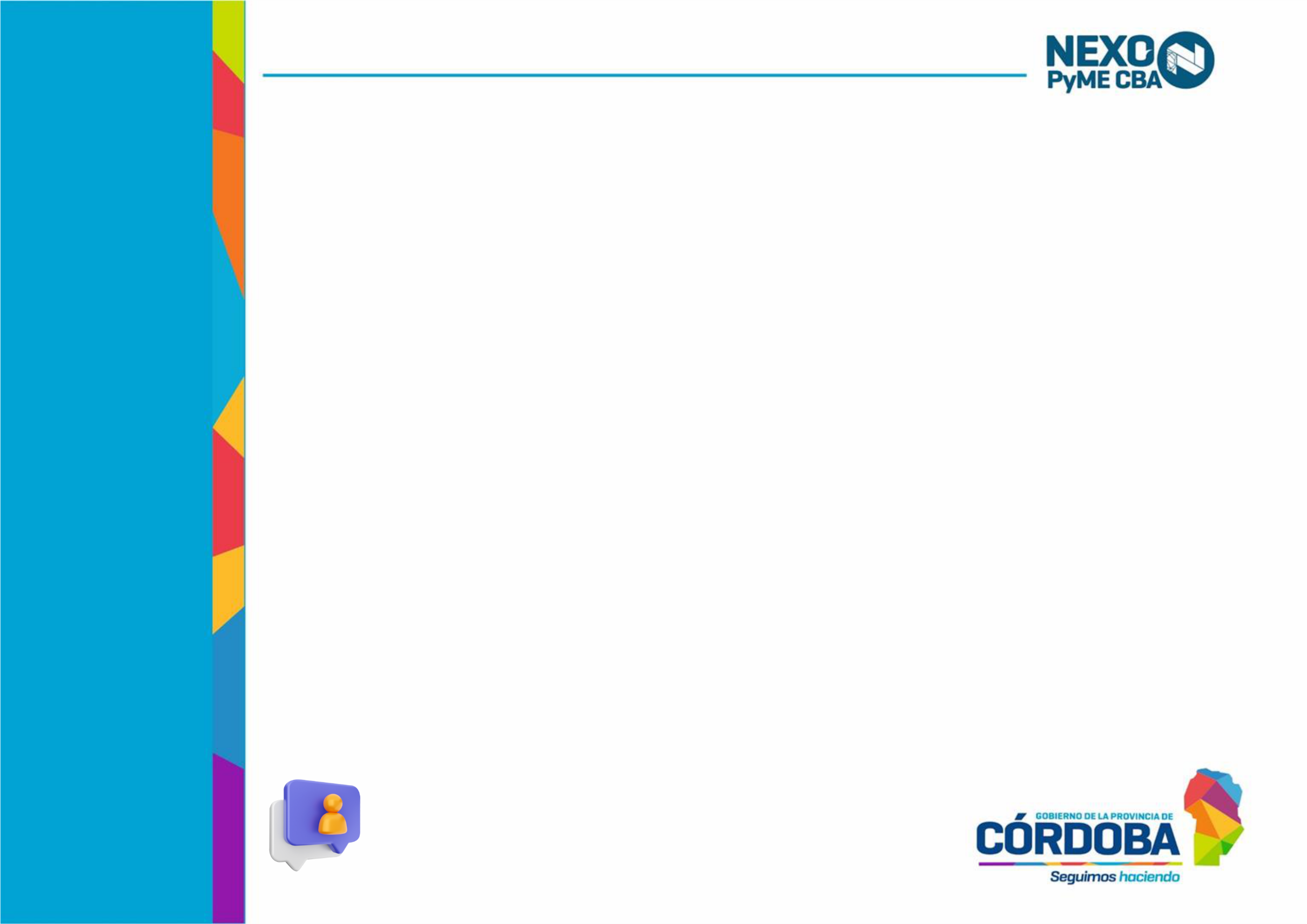 PROMOCIÓN LOGíSTICA
Las empresas cuya actividad principal sea la prestación de servicios de logística, cuando se radiquen en un parque industrial con aprobación definitiva otorgada por la Provincia de Córdoba, gozarán de los siguientes beneficios adicionales a los previstos precedentemente:
a) Exención por cinco (5) años en un ciento por ciento (100%) del Impuesto de Sellos para todos los actos, contratos y/o instrumentos que se celebren con motivo de la ejecución, explotación y/o desarrollo de las actividades económicas citadas dentro del referido parque industrial.
SECRETARÍA DE PARQUES INDUSTRIALES
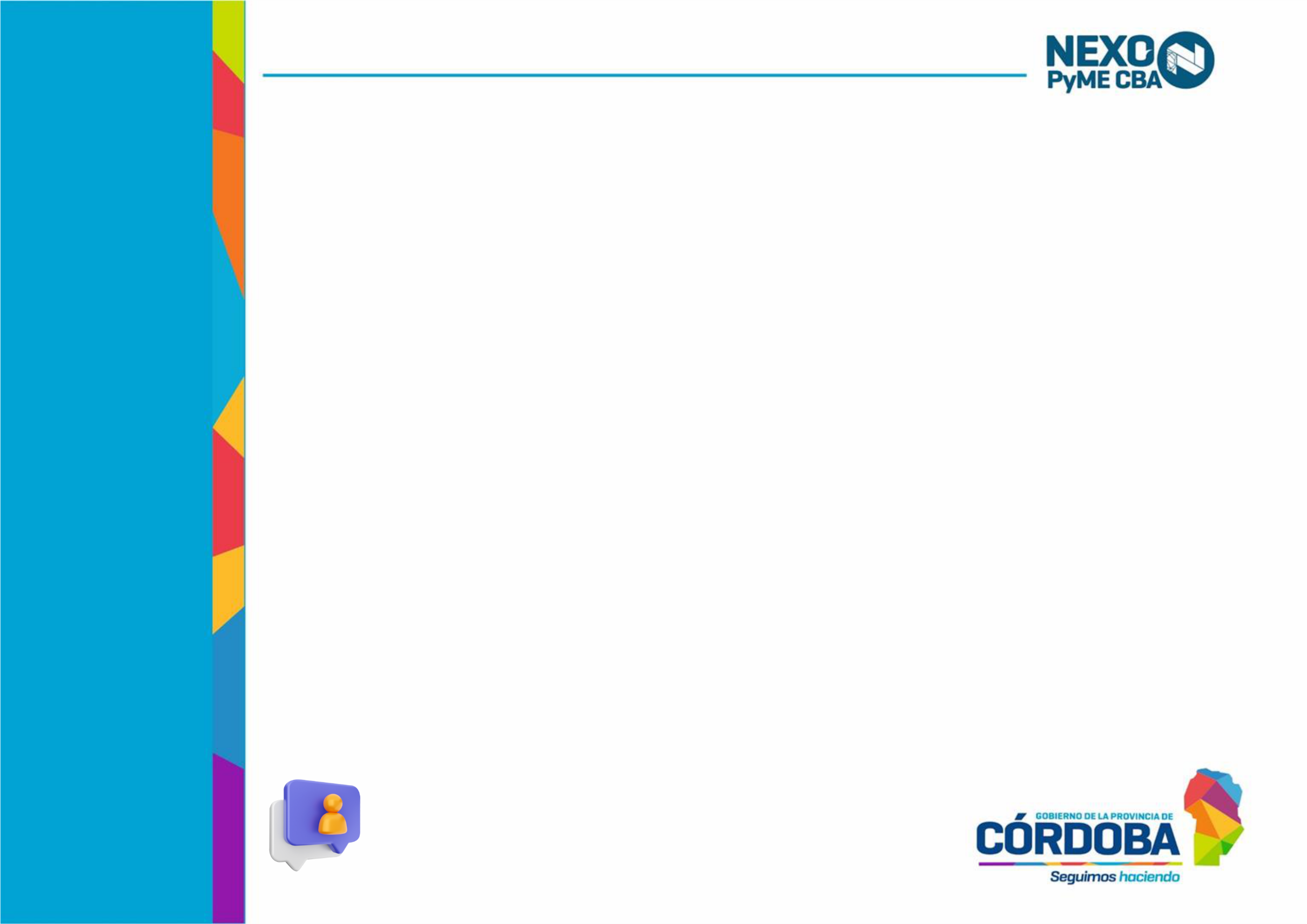 PROMOCIÓN LOGíSTICA
b) Exención por cinco (5) años en un ciento por ciento (100%) del Impuesto Inmobiliario al/los inmueble/s destinado/s y/o afectado/s a la explotación de manera exclusiva a las actividades económicas citadas dentro del referido parque industrial, sean de propiedad del beneficiario o se encuentren bajo sucesión, uso, locación, comodato o tenencia con contratos o convenios a su nombre que así lo acrediten.
SECRETARÍA DE PARQUES INDUSTRIALES
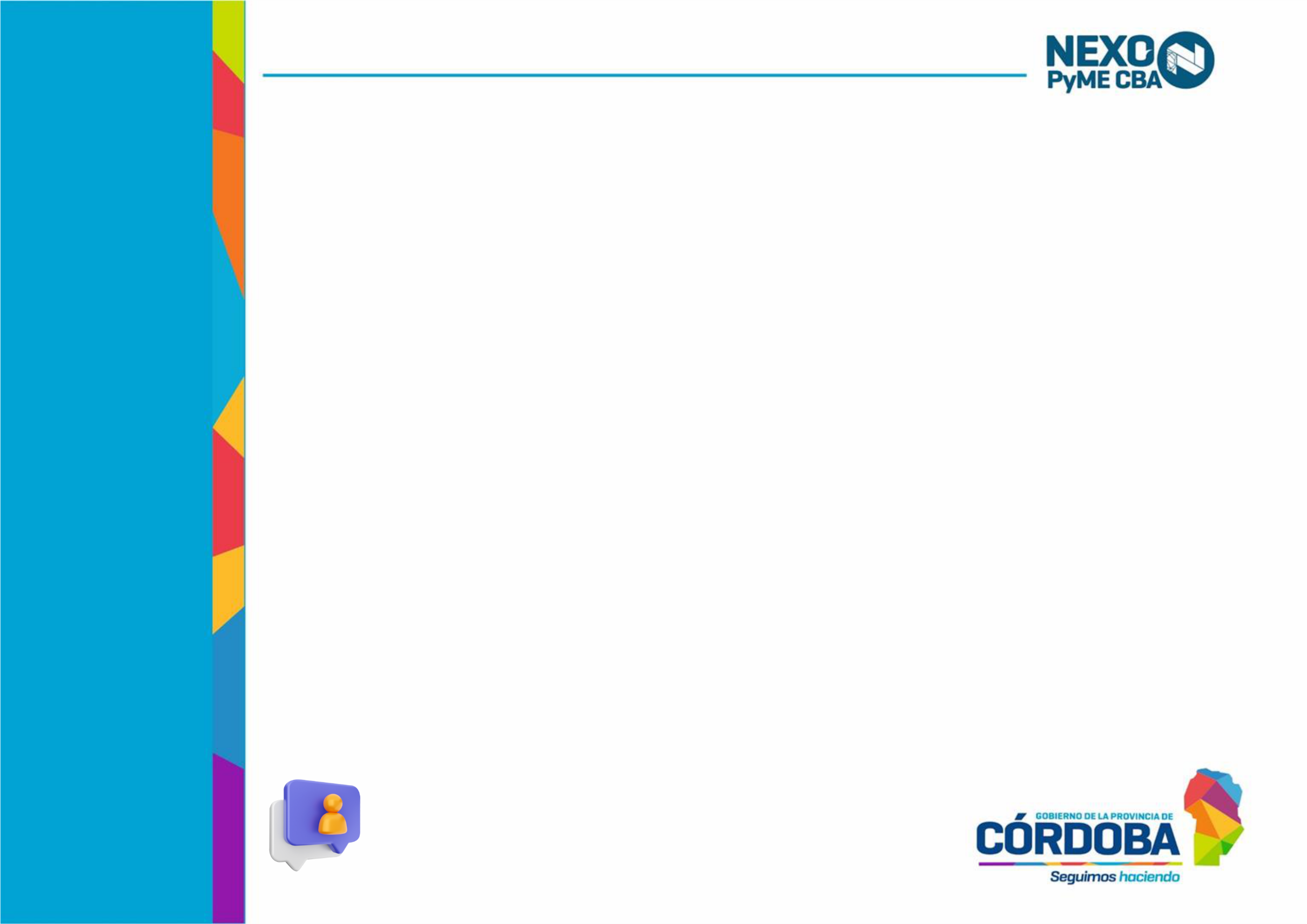 LINEAS DE FINANCIAMIENTO
a. BANCOR
Beneficiarios: empresas radicadas o a radicarse en Parques Industriales, orientadas a mejorar su capacidad productiva. 
Destino:
Galpones sustentables con aval del INTI.
Nuevas tecnologías: inteligencia artificial, inteligencia industrial, robótica y automatismos.
Proyectos sustentables: energía solar, iluminación LED.
Obras externas e internas de gas.
SECRETARÍA DE PARQUES INDUSTRIALES
Plazo máximo de cancelación: hasta 48 meses, con hasta 12 meses de gracia para el pago del capital.
Tasa (TNA): desde el 24% al hasta el 35%.
Monto máximo prestable: hasta el 100% del valor del proyecto o bien a adquirir (IVA incluido). Según calificación crediticia.
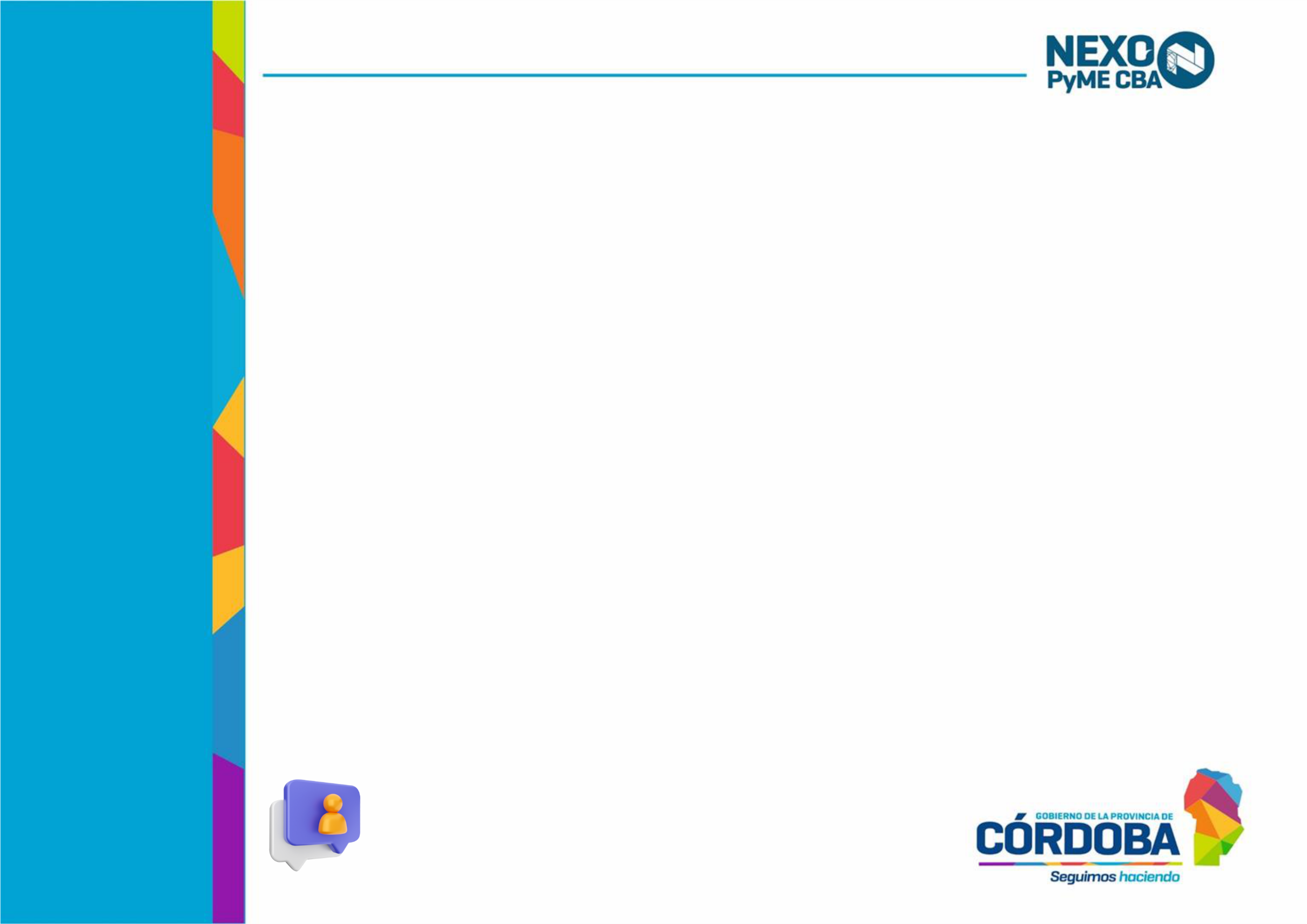 LINEAS DE FINANCIAMIENTO
SANTANDER RIO

Galpones sustentables.
Plazo máximo de cancelación: hasta 48 meses, período de gracia de capital 6 meses.
Tasa (TNA): 31,5%.
SECRETARÍA DE PARQUES INDUSTRIALES
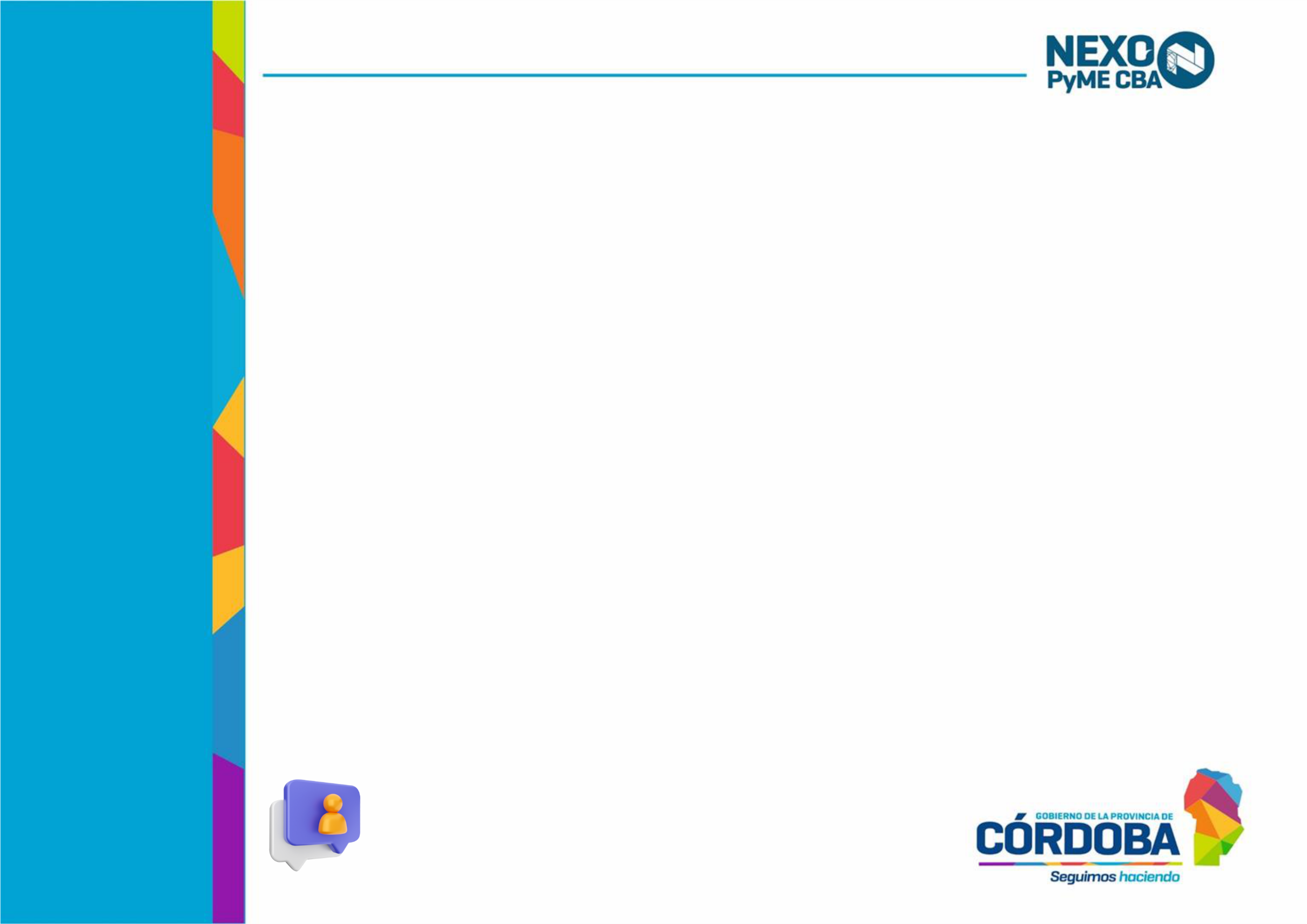 RED DE CENTROS DE INNOVACIÓN PRODUCTIVA
ANRs para la construcción o re funcionalización de infraestructura existente. La adhesión a la Red permite el acceso a programas para el desarrollo de capital humano en el ámbito de los Parques Industriales de Córdoba, así como también dinamizar la adaptación de las industrias locales al paradigma 4.0 en sus procesos productivos, implementación de nuevas tecnologías y del modelo de innovación, el acceso a buenas prácticas ambientales.

Esto implica:

Becas en diplomaturas y cursos de posgrados dictados por Universidades reconocidas.
Capacitaciones
Cursos a requerimiento de cada parque o industria.
Gestoría ambiental
Programas de eficiencia energética
SECRETARÍA DE PARQUES INDUSTRIALES
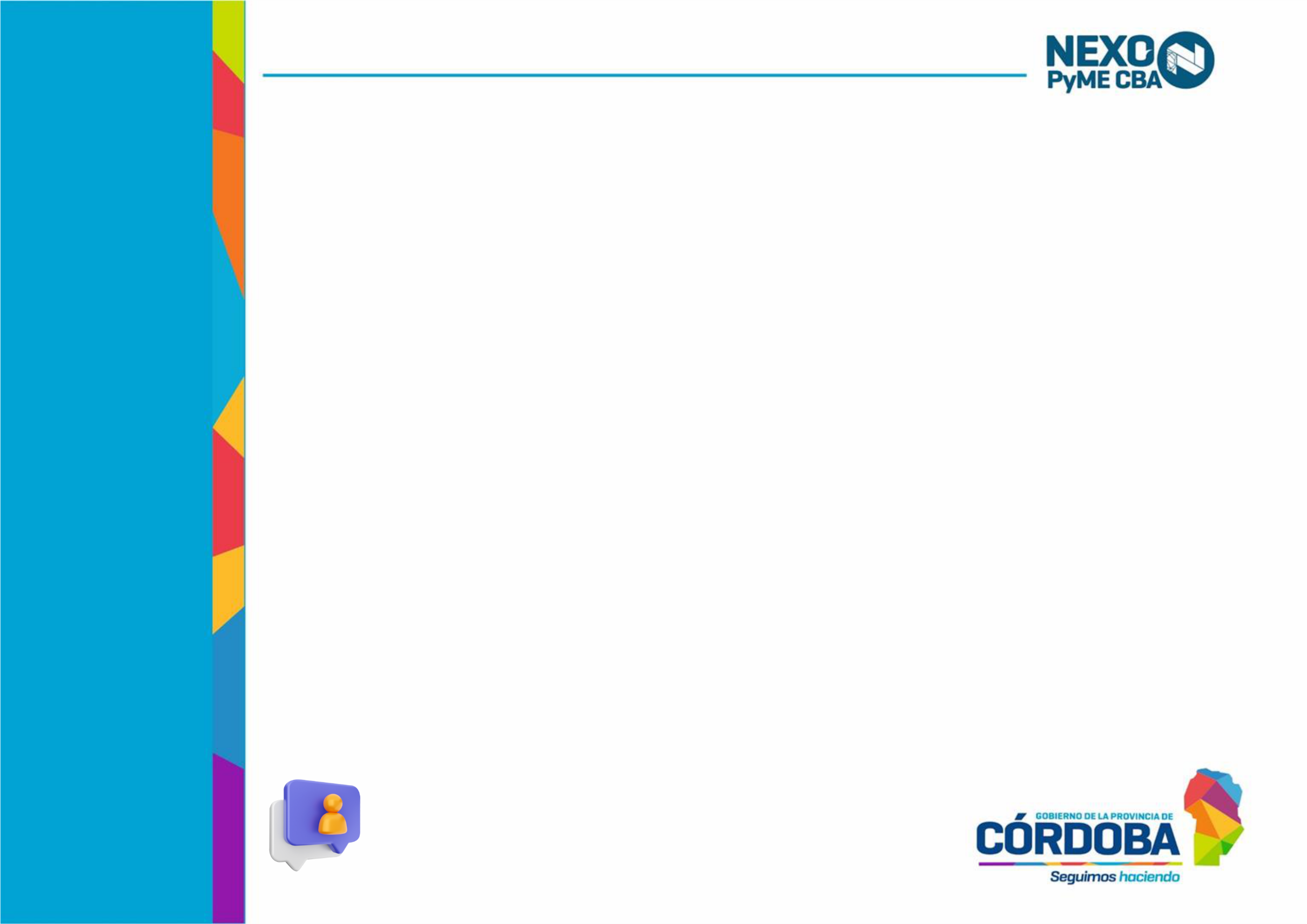 PROGRAMA FOMENTO AL EMPLEO INDUSTRIAL
Tiene por objeto promover la inserción laboral de trabajadores y trabajadoras en las micro, pequeñas y medianas empresas de la Provincia de Córdoba, mediante un subsidio mensual por el plazo de doce (12) meses. 
Ventanilla permanente.
SECRETARÍA DE INDUSTRIA
Contacto:
Teléfono fijo: 351-4342479 int. 250 
Celular: 351 2373629 
Mail: fomento.empleoindustrial@cba.gov.ar
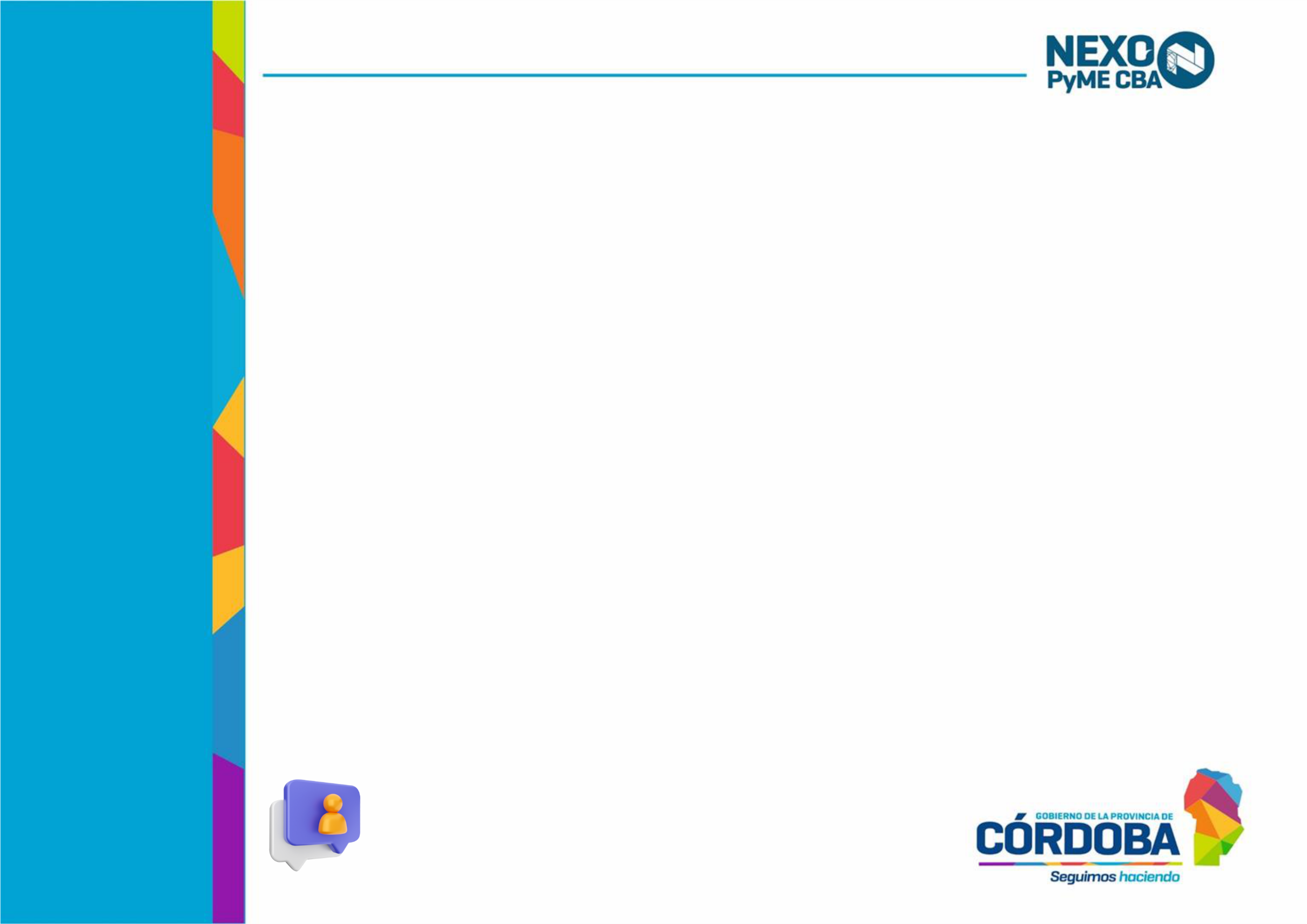 MI PRIMERA CERTIFICACIÓN
ANR de hasta $ 2.100.000 en concepto de gastos en consultoría y certificación, con el objetivo fomentar el acceso por primera vez a las normas de calidad para las Pymes industriales, mejorar la competitividad, aumentar la eficiencia, mejorar el aprovechamiento de recursos y disminuir sus costos. 
Convocatoria abierta del 11 de marzo al 22 de abril
SECRETARÍA DE INDUSTRIA
Contacto:
T.E.: 351 4342479 int. 319
Celular: 351 2373629 
Correo: miprimeracertificacion@cba.gov.ar
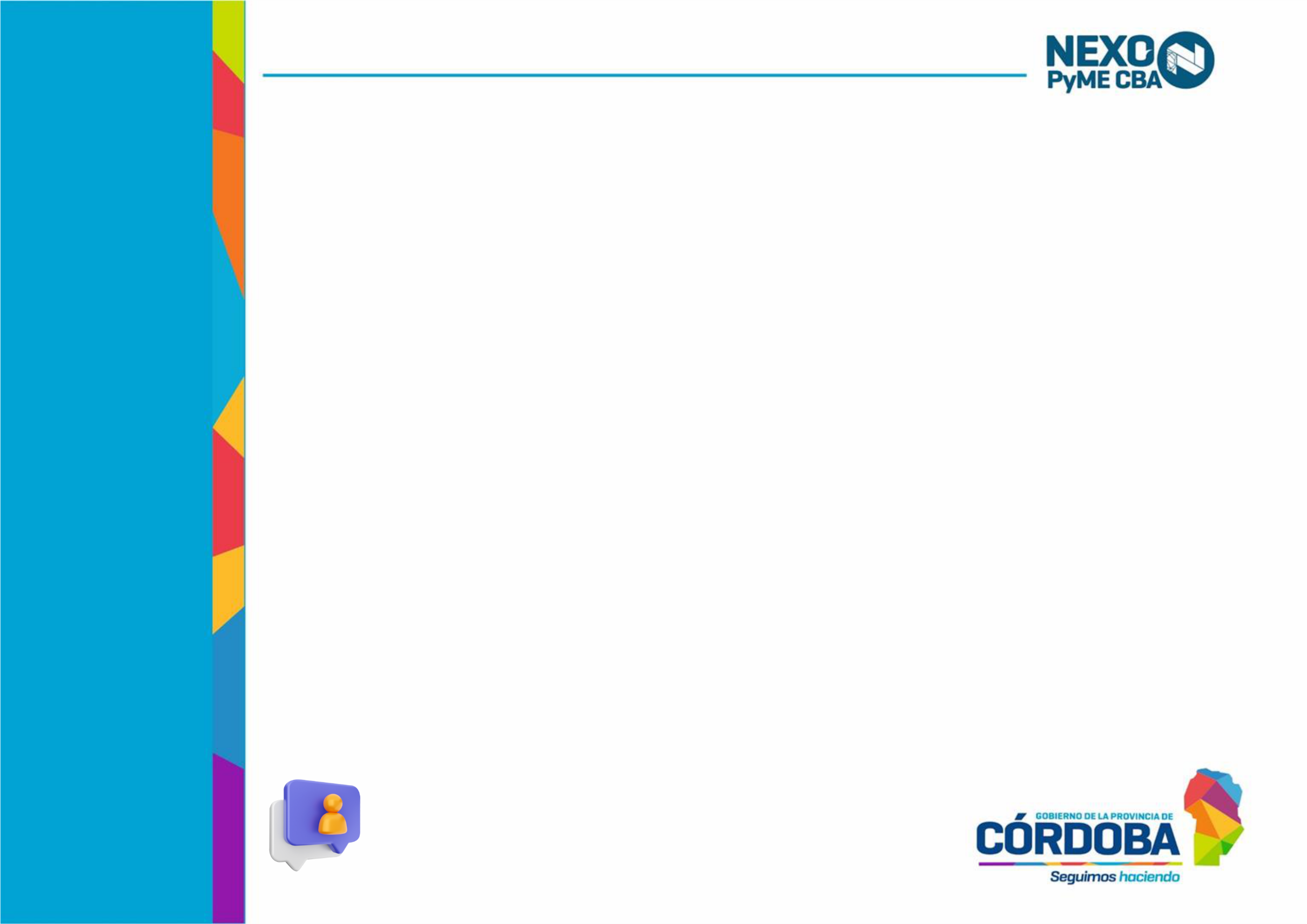 PROGRAMA COMPRE CÓRDOBA
Tiene como fin la creación de un régimen de preferencia en la contratación para las empresas de origen provincial.
SECRETARÍA DE INDUSTRIA
Contacto:
Celular: 351 2373629 
Teléfono fijo: 4342479 interno 319 
Email: CompreCordoba@cba.gov.ar
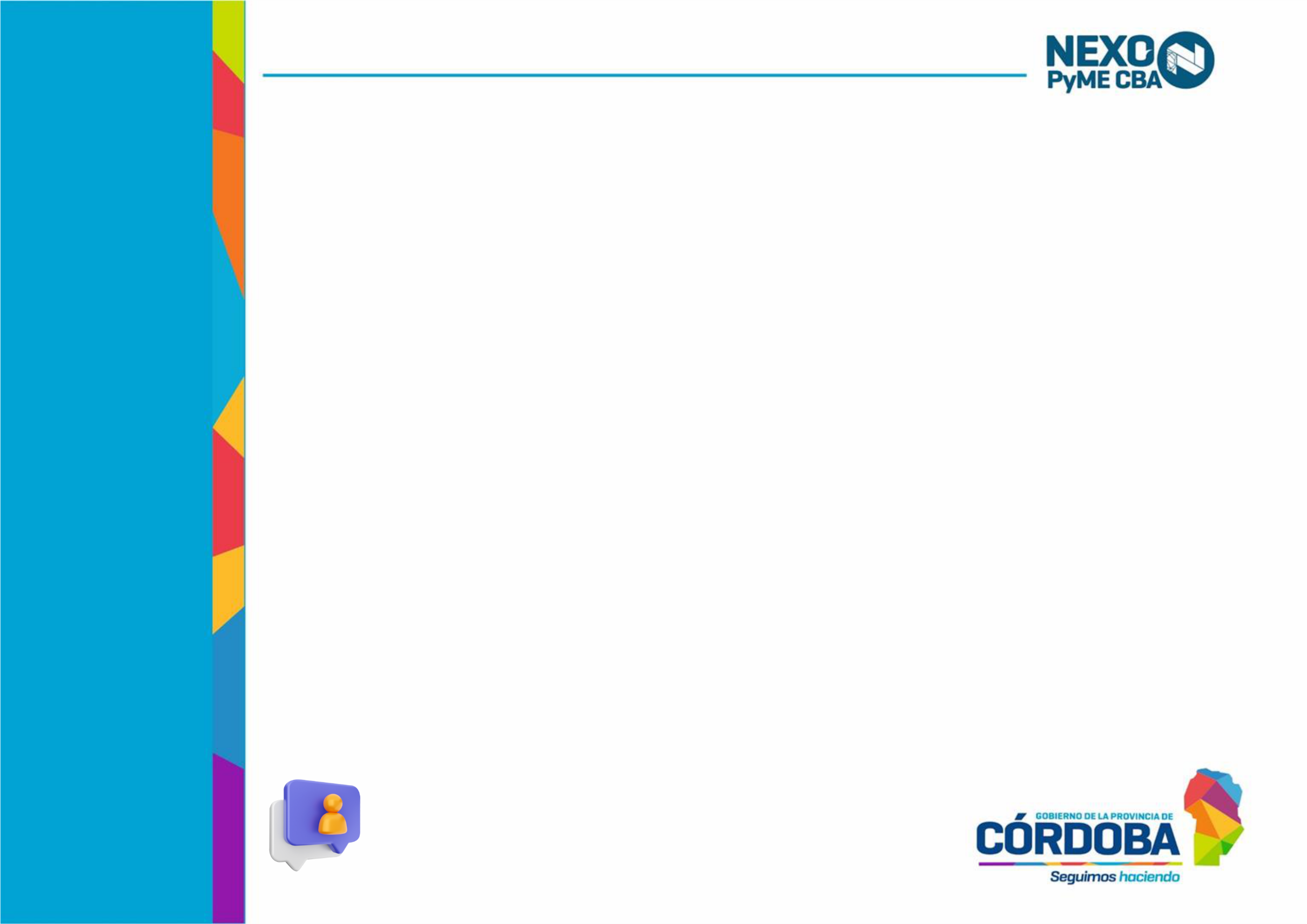 SISTEMA DE INFORMACIÓN INDUSTRIAL DE CÓRDOBA (SIIC)
Todas aquellas personas físicas o jurídicas que desarrollen actividades, encuadrados en la clasificación nacional de actividades económicas (CLANAE), como industriales, están obligadas a su registración y actualización anual de datos sobre su producción y ocupación en el sistema de información industrial Córdoba (SIIC)
Todas las industrias inscriptas tendrán la posibilidad de reducción en sus aportes a IIBB y también podrán acceder a programas de promoción industrial.
Toda la información que los contribuyentes aporten al registrarse permitirá nutrir el sistema con datos estadísticos veraces sobre la situación industrial de Córdoba en cada rubro y sector geográfico.
SECRETARÍA DE INDUSTRIA
Contacto:
Celular (whatsapp): 3517686089
E-mail: registroindustrial@cba.gov.ar
Teléfono: 0351-4342479 int. 278-248
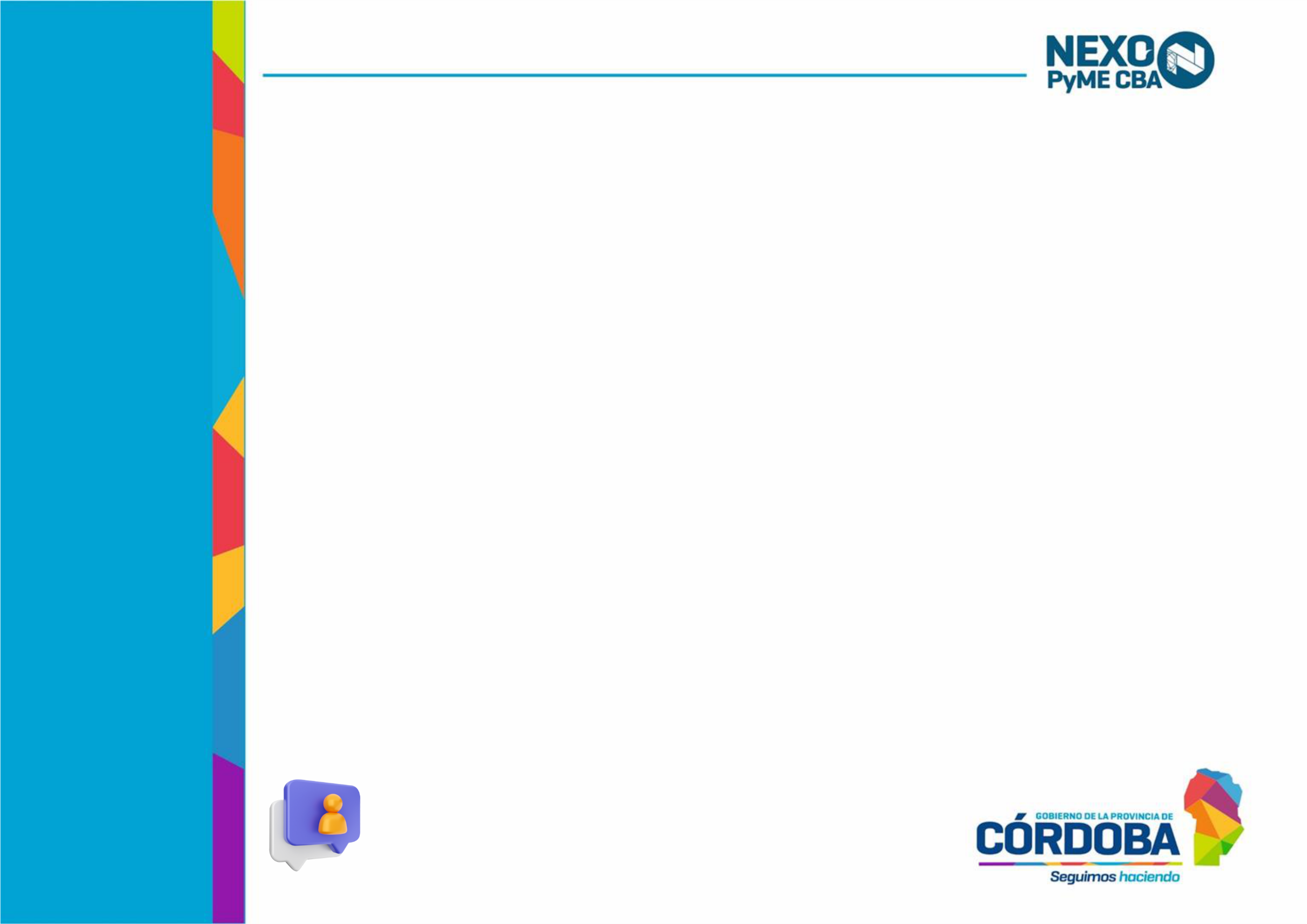 EMPRENDE INDUSTRIA
ANR efectuado por empresas madrinas (ya consolidadas)  a emprendimientos industriales innovadores .
Las empresas madrinas podrán desgravar impuestos provinciales en un monto equivalente al 125% del desembolso realizado, asumiendo el compromiso de apoyar a la empresa industrial naciente en aspectos técnicos, comerciales, jurídicos y contables de su proyecto durante el período de dos años.

Fecha de apertura: Junio 2024
SECRETARÍA DE INDUSTRIA
Contacto:
T.E.: 4342479 interno 250
Cel.: 351 2373629
E-mail: emprendeinndustriacba@gmail.com
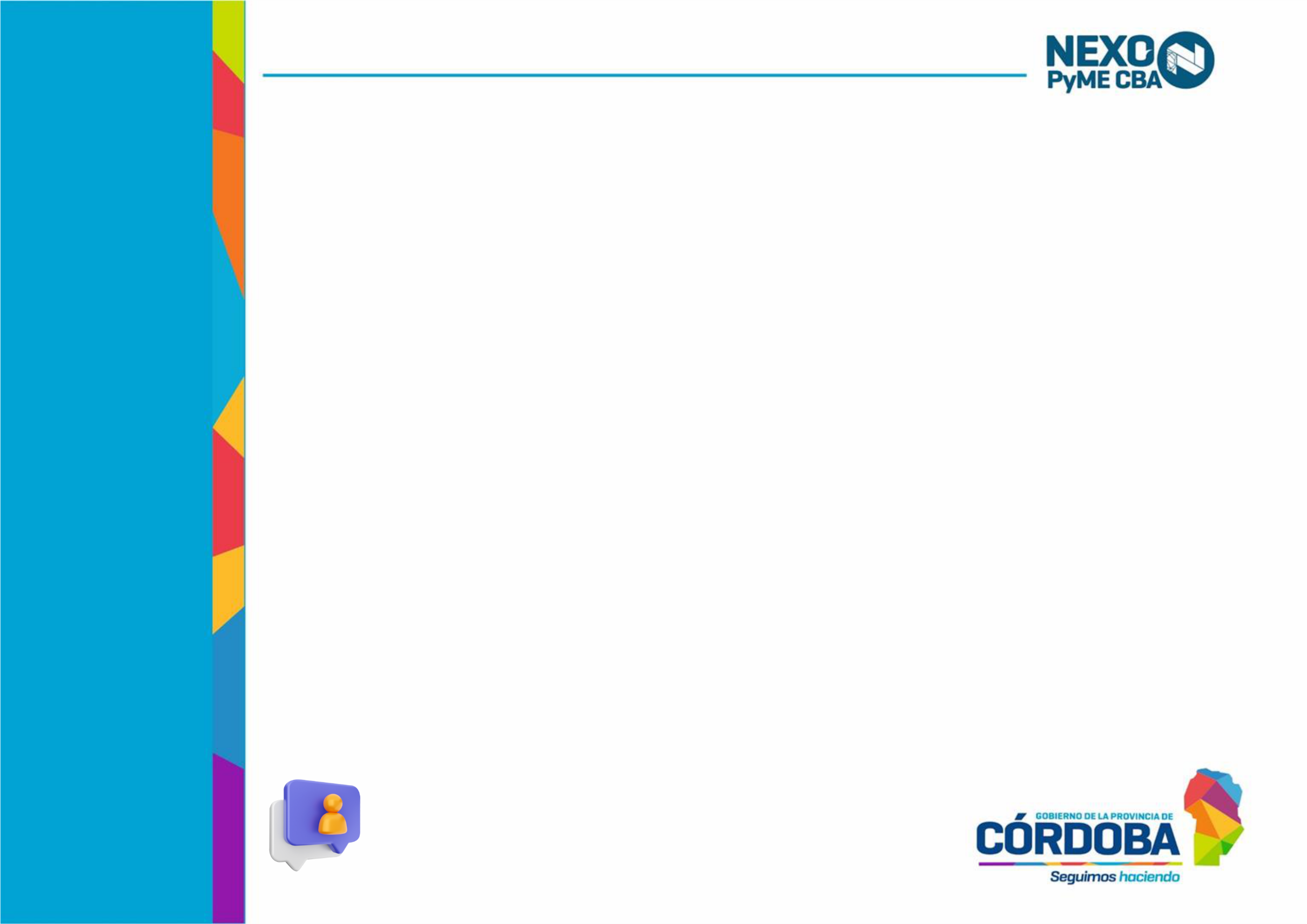 LEY DE PROMOCIÓN INDUSTRIAL – 
10.792 (Pymes) y 5.319
Beneficios:
Exenciones impositivas (incremental incremental de IIBB, Inmobiliario y sellos)
Subsidios Monetarios al incremental de Mano de Obra y consumo de Energía Eléctrica.
Beneficiarios:
Empresas industriales radicadas o que se radiquen en la provincia de Cba y que presenten un proyecto con alguna de las siguientes finalidades:
Industria 4.0
Inversión en activos Fijos
Buenas Prácticas industriales.
SECRETARÍA DE INDUSTRIA
Contacto:
Teléfono fijo: 03514342475/79/81/85 int. 233 
Mail: promocionindustrialcba@gmail.com
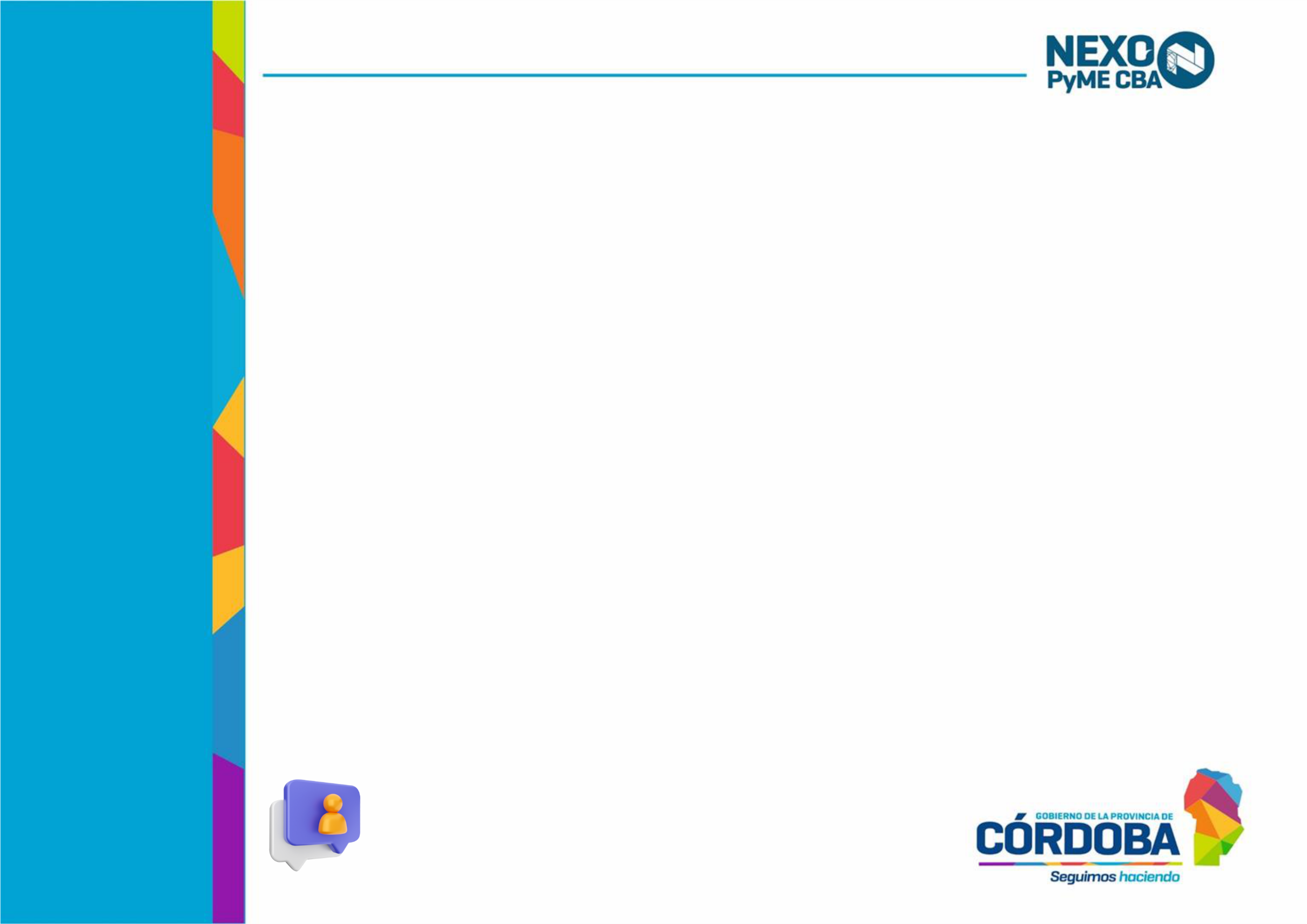 GENERADORES DE VAPOR
Los generadores de vapor son componentes básicos en todo tipo de proceso industrial. Desde el Registro de Calderas de la provincia, brindamos acompañamiento a las empresas en todo lo que está relacionado a artefactos y generadores de vapor, tanto habilitaciones, inspecciones, como capacitaciones para calderistas y más servicios.
SECRETARÍA DE INDUSTRIA
Contacto:
Teléfono: 0351-4342475 int. 247 
WhatsApp: 3512373629 
Email: calderascordoba@cba.gov.ar
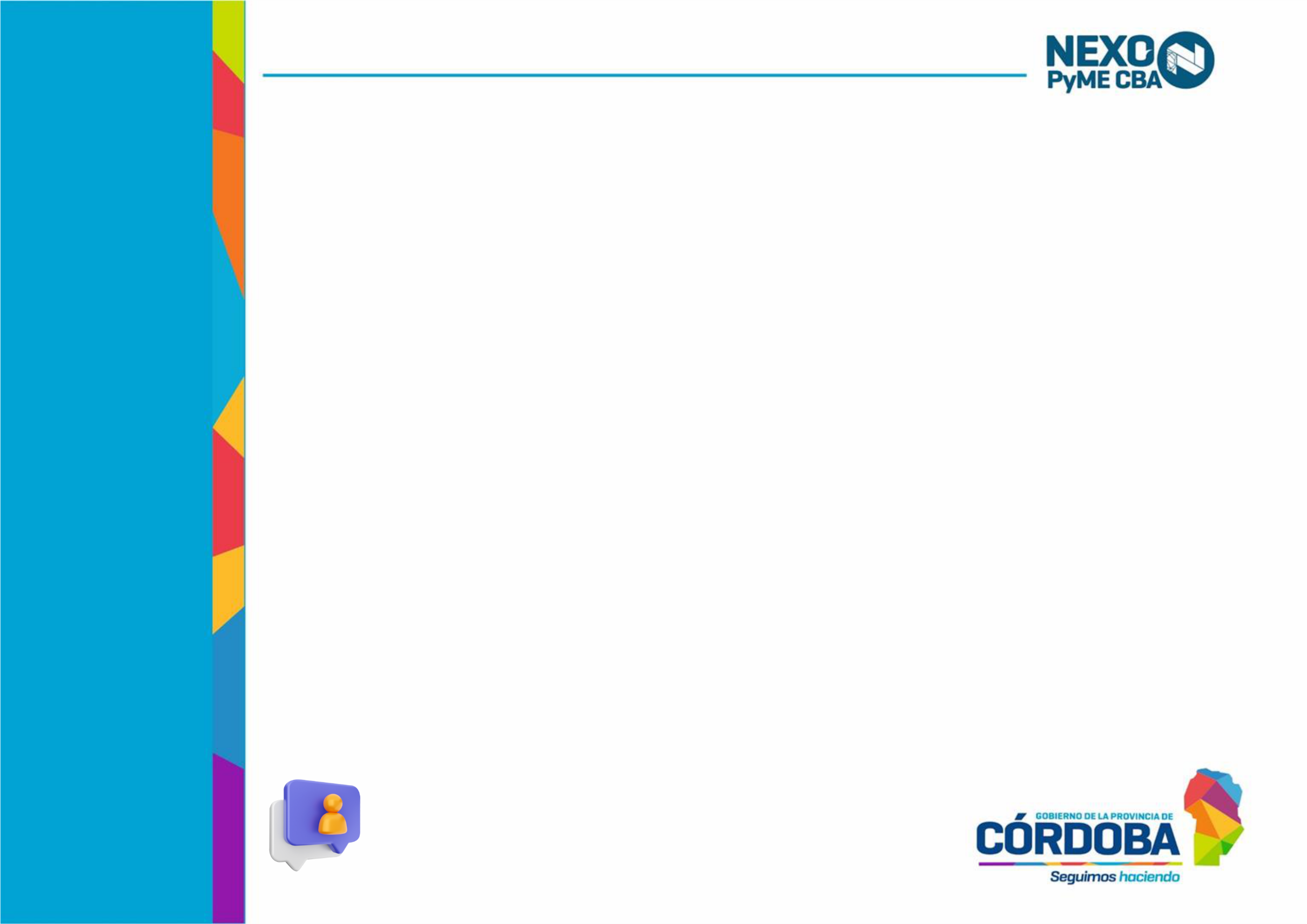 PROCÓRDOBA
Apoyo económico para participar en Ferias y Misiones y otros eventos comerciales relevantes para ampliar la Cartera de Clientes
Asistencia para exportar a productores de bienes y servicios. Apoyo económico para desarrollar actividades de internacionalización: acciones de marketing, estudio de mercado, normas de calidad para acceder a mercados extranjeros, asesoramiento legal y contratación de expertos.
Compra Pública Internacional: servicio que pone a disposición oportunidades comerciales para exportar bienes y servicios a organizaciones internacionales y Estados (nacionales, provinciales y locales).
Información Técnica: Asistencia técnica, informes estadísticos y estudios enfocados en las tendencias del mercado global para facilitar la toma de decisiones.
PROCORDOBA
Contacto:
Mail: front.office@procordoba.org
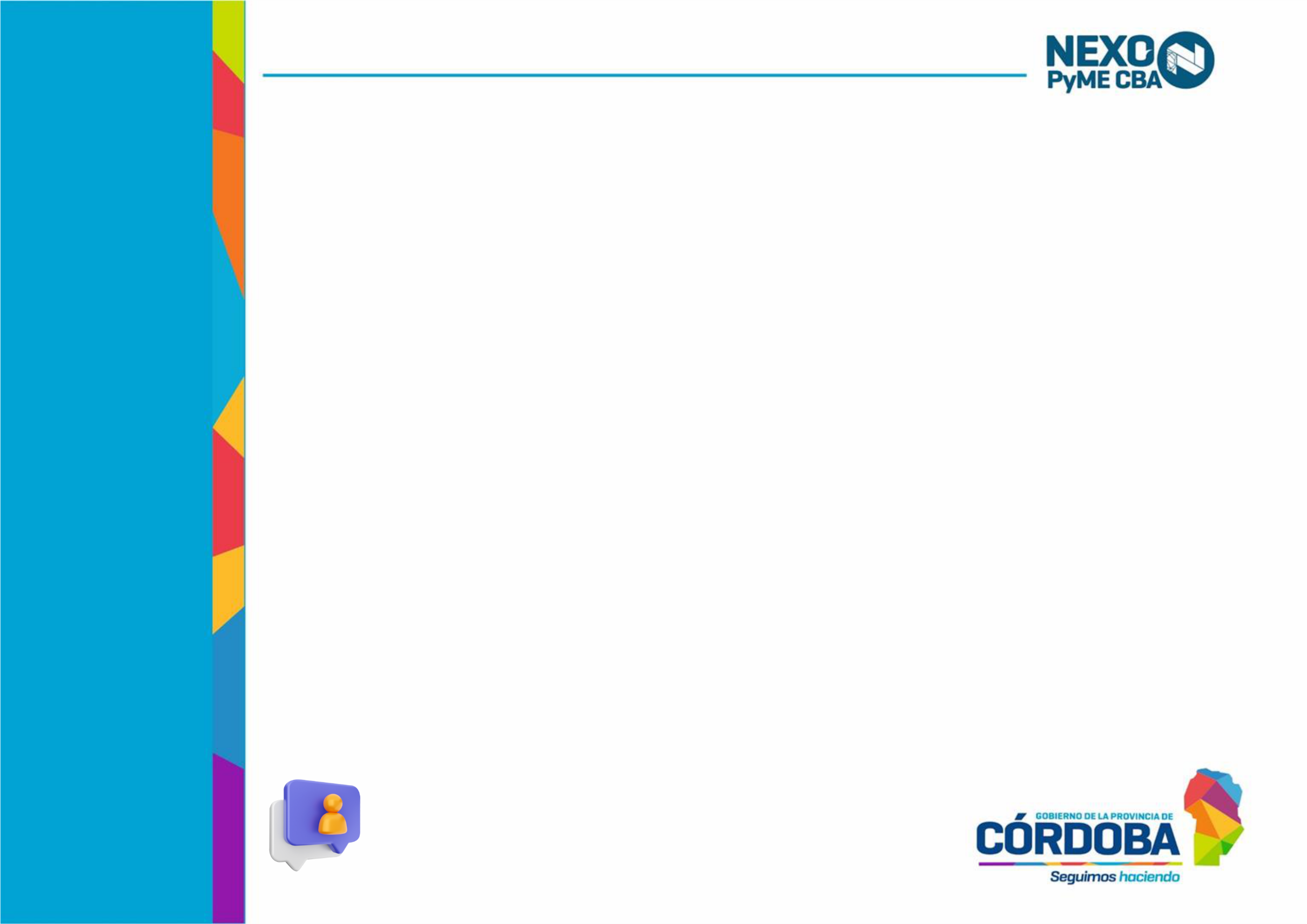 CONCURSO IDEAS EMPRENDEDORAS
Objetivo
Incentivar a los emprendedores a formular, desarrollar y fortalecer sus proyectos y planes de negocios, reconociendo y premiando a emprendimientos cordobeses que se encuentran en etapa inicial, sin ventas realizadas, y que se destaquen en términos de originalidad y potencialidad y en la contribución al desarrollo socio-productivo de la provincia.
Los premios establecidos por el concurso serán los siguientes:

			Otros beneficios para los participantes:
				- Becas de capacitación.
				- Incubación.
SUBSECRETARÍA PYME
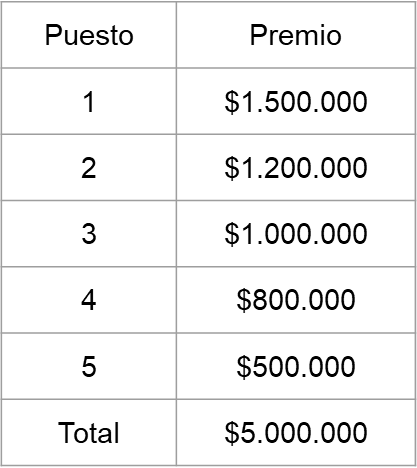 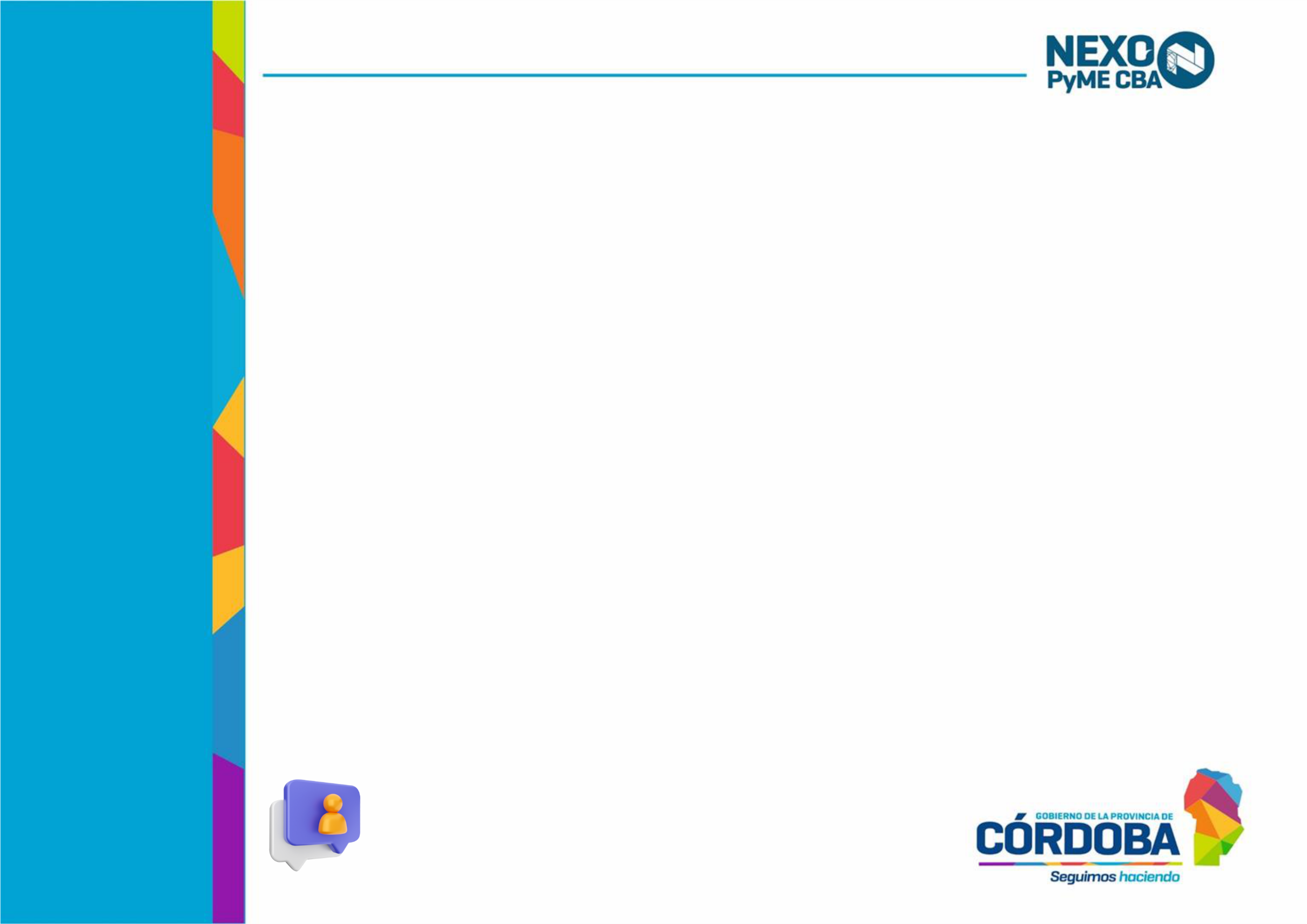 CONCURSO IDEAS EMPRENDEDORAS
Criterios de Priorización:
Sustentabilidad del negocio
Inserción en el mercado
Generación de empleo
Contribución al desarrollo local
Valor agregado -Innovación
Circularidad - adaptación al nuevo paradigma de la economía circular
Convocatoria abierta del 15/04/2024 al 31/05/2024.
SUBSECRETARÍA PYME
Contacto:
Celular: 3518138460
Mail: subsecretariapymecba@gmail.com
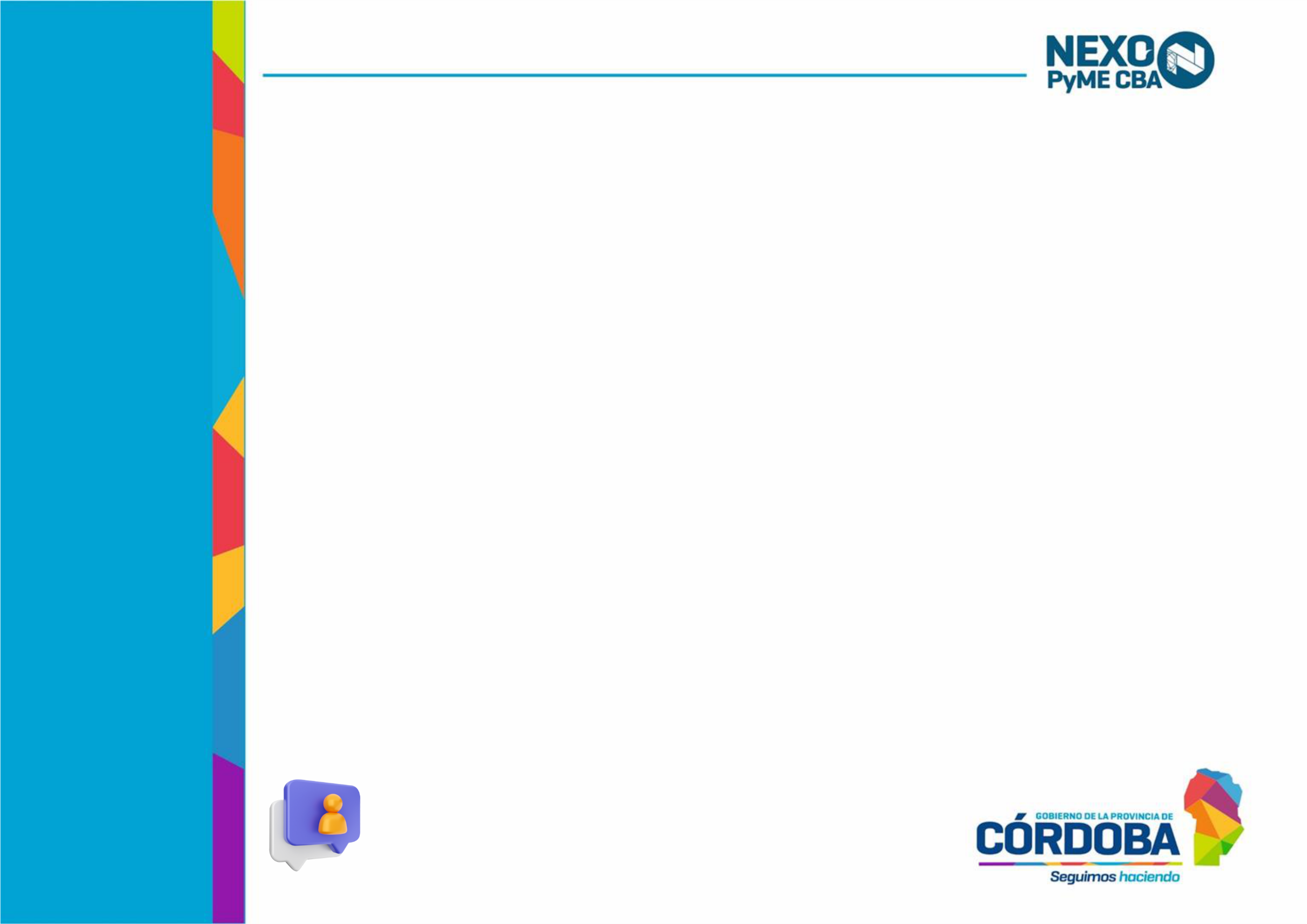 INCUBACOR
Espacio donde emprendedores tendrán la oportunidad de desarrollar proyectos en la etapa de gestación (etapa de pre-incubación) de diferentes verticales:
Tecnológicos
Productivos
De servicio, 
Audiovisuales
Deportivos
Salud 
Agro-tech, 
Género 
Sociales, etc.
SUBSECRETARÍA PYME
Beneficios:  asesoría, capacitación y asistencia  para que puedan llegar a un concepto definido sobre la viabilidad y puesta en marcha de dichos emprendimientos hasta su ejecución (validación comercial y técnica).
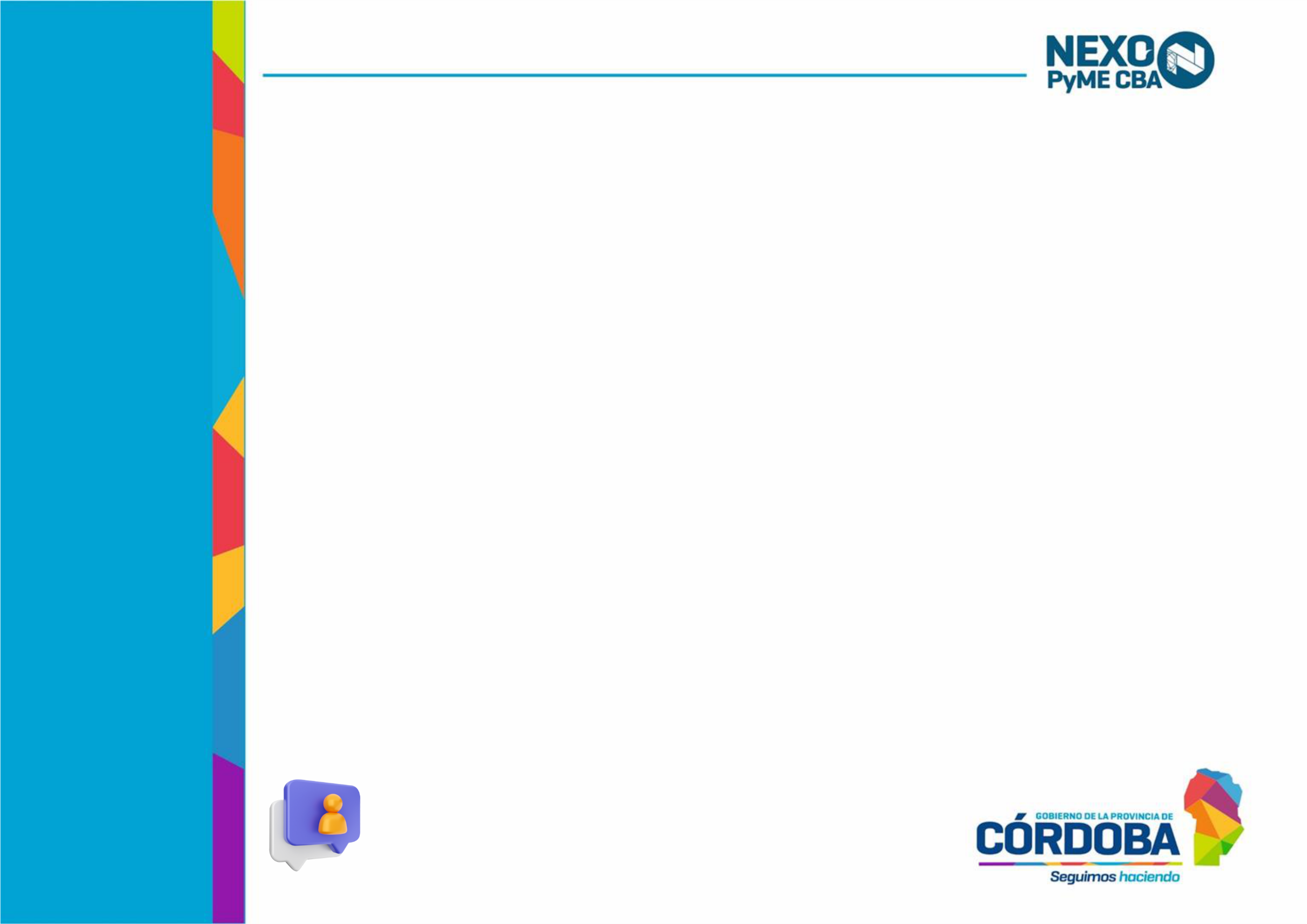 INCUBACOR
Beneficiarios: 
                              Emprendedoras y emprendedoras de la provincia de Córdoba en etapa de ideación y/o etapa de validación comercial. No se admiten  proyectos unipersonales.

Próximas Cohortes: 
Apertura convocatoria sede Villa María (abril 2024)
Apertura convocatoria sede Córdoba (junio 2024)
Apertura convocatoria sede Río IV (junio 2024)
SUBSECRETARÍA PYME
Contacto:
Celular: 3518138460
Mail: subsecretariapymecba@gmail.com
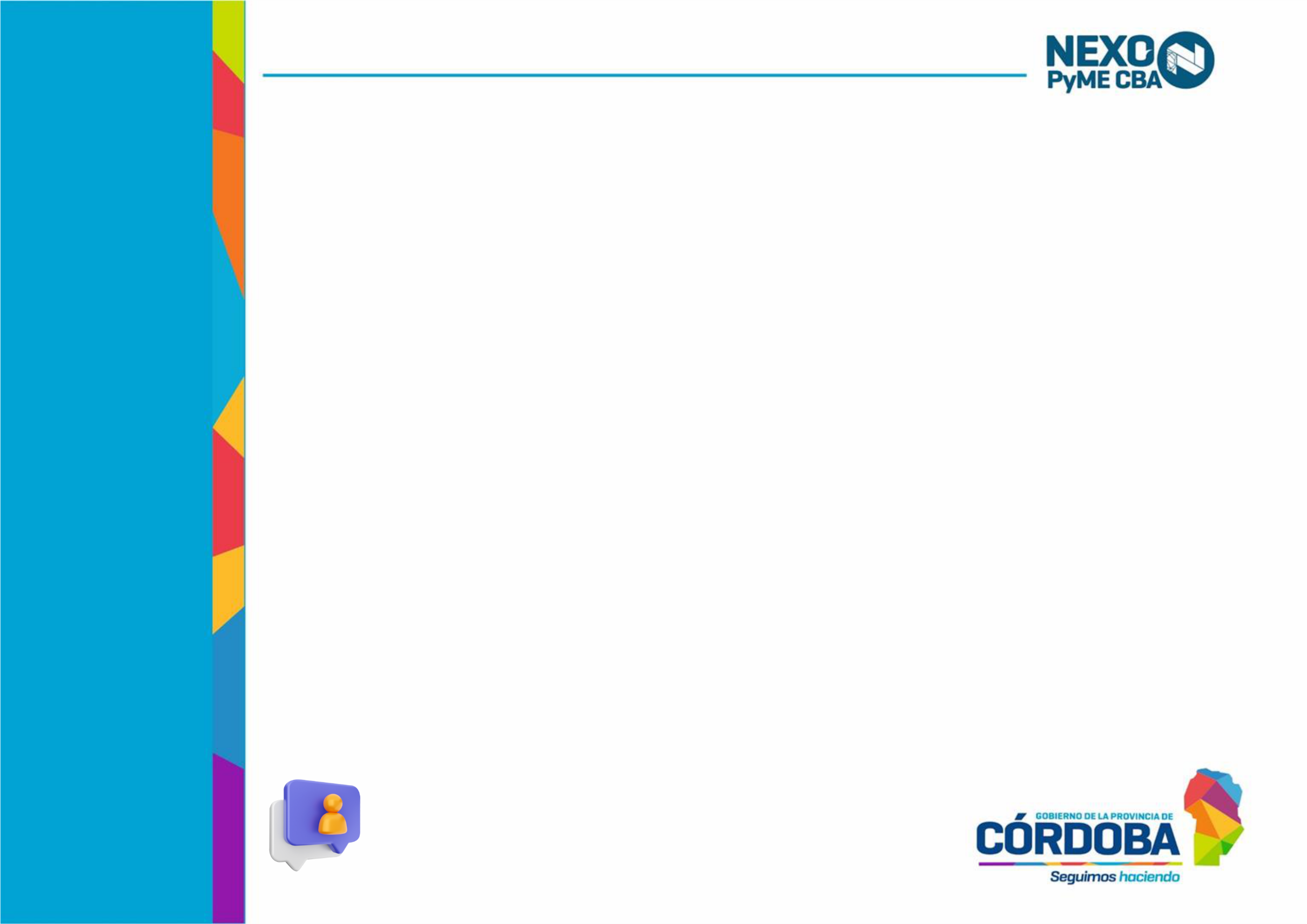 LINEAS DE ASISTENCIA FINANCIERA
LÍNEA 1
HASTA $900.000
Emprendimientos productivos y/o de servicios que se encuentren en marcha (antigüedad mínima 1 año).

Destino: Insumos e inversiones de capital: maquinaria o herramientas. El financiamiento de inmuebles o vehículos no es válido como destino de inversión.
Plazo de devolución: Hasta 15 cuotas sin interés, ajustable semestralmente por el  Índice de Variación Salarial.
Período de gracia: Hasta 3 meses.
Forma de pago: Mensual, mediante débito automático.
FUNDACIÓN BANCO DE CÓRDOBA
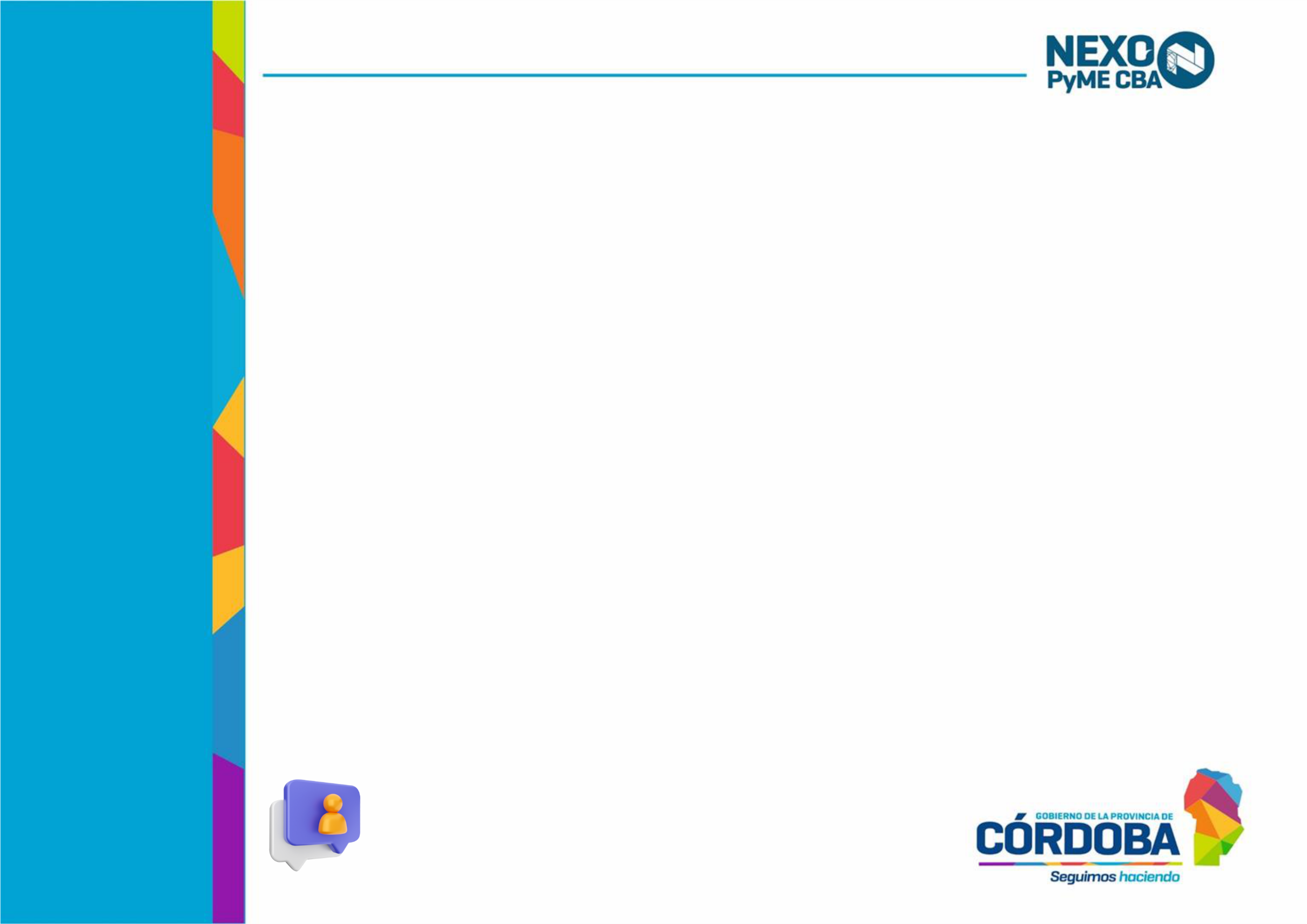 LINEAS DE ASISTENCIA FINANCIERA
LÍNEA 1
REQUISITOS

Persona física (mayor de edad; edad máxima 80 años al finalizar el crédito) o persona jurídica con domicilio en la provincia de Córdoba.
Titular de caja de ahorro o cuenta corriente 
Contar con inscripción impositiva, cualquier categoría monotributo/responsable inscripto, correspondiente a la actividad del emprendimiento. Antigüedad mínima 1 año.
Garantía: recibo de sueldo de un tercero (mayor a dos Salarios Mínimo Vital y Móvil, con domicilio en la provincia de Córdoba. Mayor de edad; edad máxima 73 años al finalizar el crédito); o garantía prendaria sobre vehículo automóvil (propio o de un tercero, vehículos con menos de 10 años de antigüedad), asentado en la provincia de Córdoba, con presentación de Certificado de Dominio.
Flujo de fondos.
Seguro de vida: El otorgamiento del crédito incluye seguro de vida obligatorio a nombre del/la titular, contratado con la empresa Sancor Seguros. 
Contar con situación crediticia regular.
No contar con crédito vigente en Fundación Banco de Córdoba.
FUNDACIÓN BANCO DE CÓRDOBA
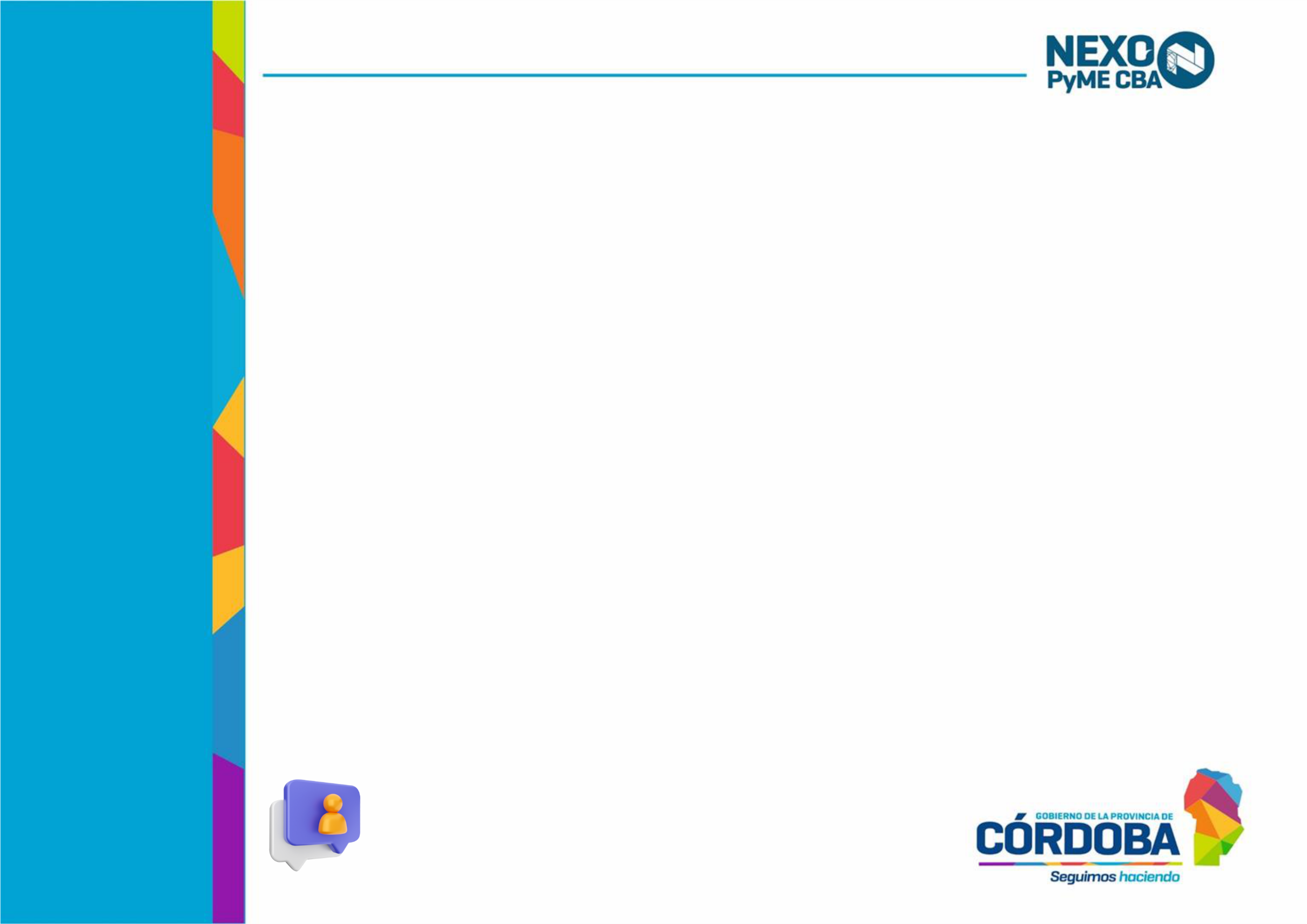 LÍNEAS DE ASISTENCIA FINANCIERA
LÍNEA 2

HASTA $1.300.000
Emprendimientos productivos y/o de servicios que se encuentren en marcha (antigüedad mínima 1 año).

Destino: Inversiones de capital: maquinaria o herramientas. El financiamiento de inmuebles o vehículos no es válido como destino de inversión.
Plazo de devolución: Hasta 15 cuotas sin interés, ajustable semestralmente por el Índice de Variación Salarial.
Período de gracia: Hasta 3 meses.
Forma de pago: Mensual, mediante débito automático.
FUNDACIÓN BANCO DE CÓRDOBA
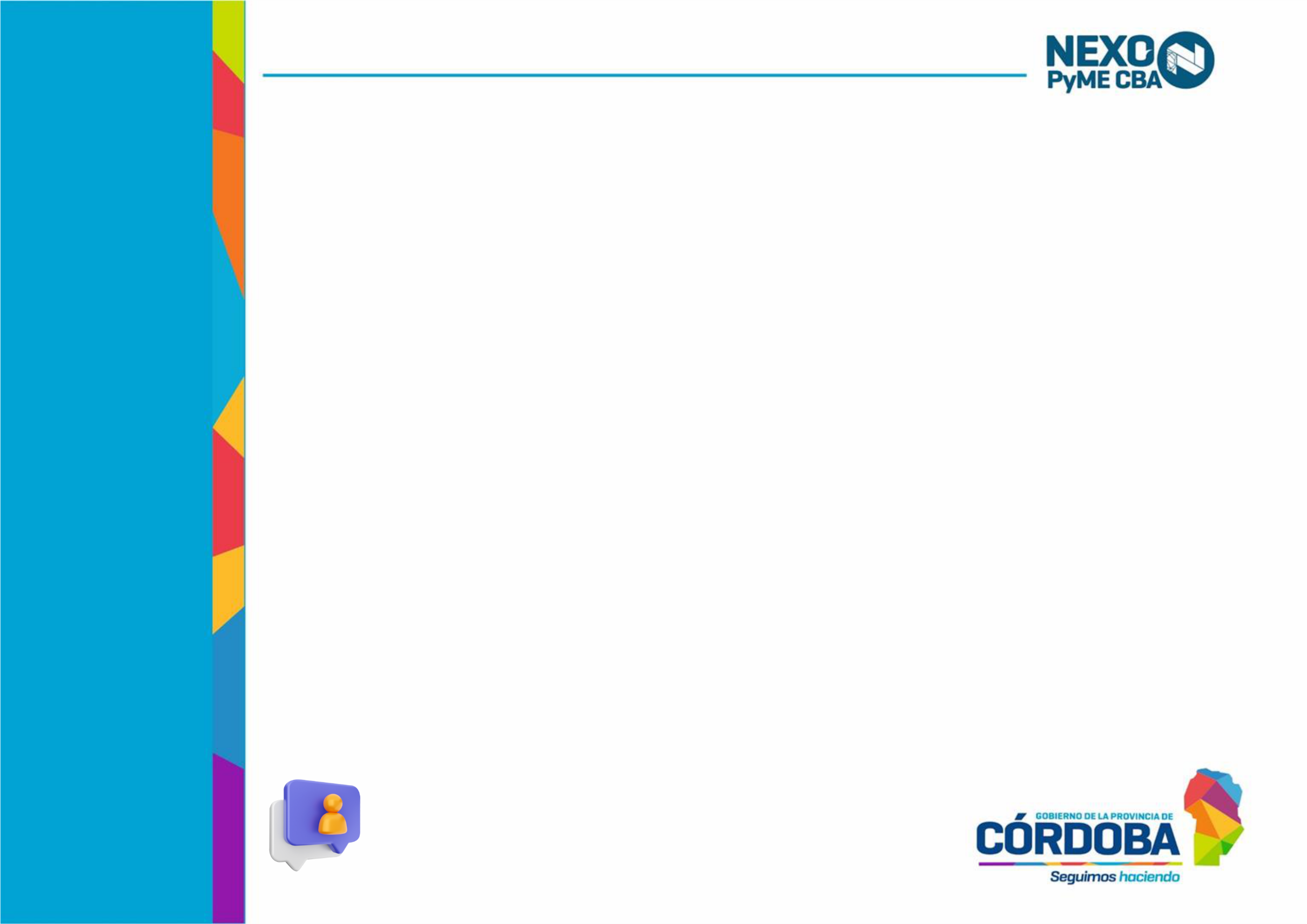 LINEAS DE ASISTENCIA FINANCIERA
LÍNEA 2
REQUISITOS

Persona física (mayor de edad; edad máxima 80 años al finalizar el crédito) o persona jurídica con domicilio en la provincia de Córdoba.
Titular de caja de ahorro o cuenta corriente
Contar con inscripción impositiva, Categoría D o superior monotributo/responsable inscripto, correspondiente a la actividad del emprendimiento. Antigüedad mínima 1 año.
Garantía: recibo de sueldo de un tercero (mayor a tres Salarios Mínimo Vital y Móvil, con domicilio en la provincia de Córdoba. Mayor de edad; edad máxima 73 años al finalizar el crédito); o garantía prendaria sobre vehículo automóvil (propio o de un tercero, vehículos con menos de 10 años de antigüedad), asentado en la provincia de Córdoba, con presentación de Certificado de Dominio.
Flujo de fondos.
Seguro de vida: El otorgamiento del crédito incluye seguro de vida obligatorio a nombre del/la titular, contratado con la empresa Sancor Seguros
Contar con situación crediticia regular.
No contar con crédito vigente en Fundación Banco de Córdoba.
FUNDACIÓN BANCO DE CÓRDOBA
Contacto:
0351 4228499 / 4252055 / 4281833info@fbco.org.ar
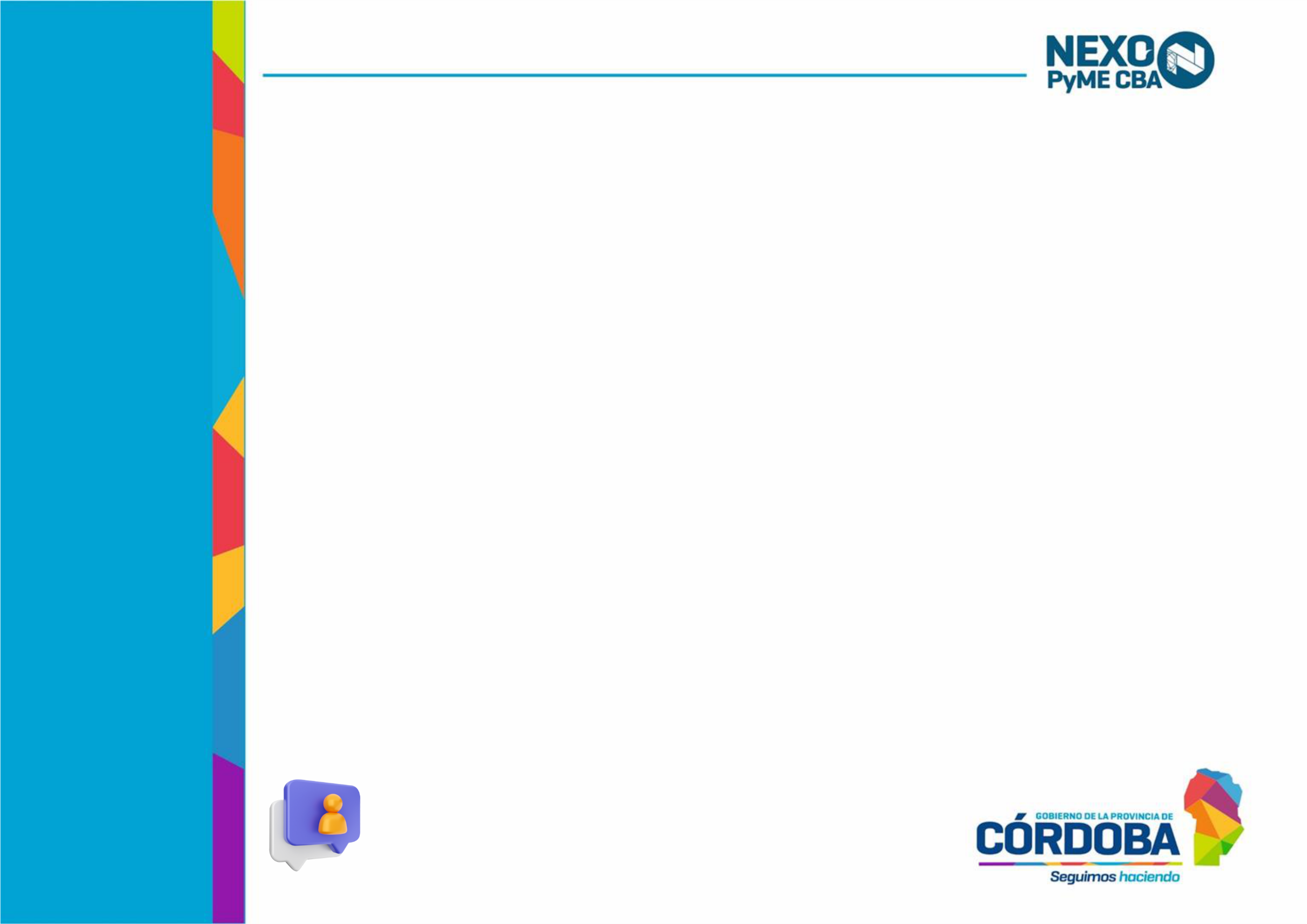 trACcionar Córdoba
FINALIDAD

Potenciar y mejorar la competitividad de las empresas de la provincia de Córdoba, impulsando modelos de gestión que estimulen un crecimiento en el ámbito global. 
Trabajar sobre las cadenas de valor de grandes empresas (tractoras) alineando a la tractora con sus empresas proveedoras (PyMEs).   


ALCANCE
Empresas tractoras de la provincia de Córdoba con pequeñas y medianas empresas proveedoras de su cadena de valor.

Es ejecutado por un equipo de consultores in company, especializados en la temática definida.
AGENCIA  COMPETITIVIDAD CÓRDOBA
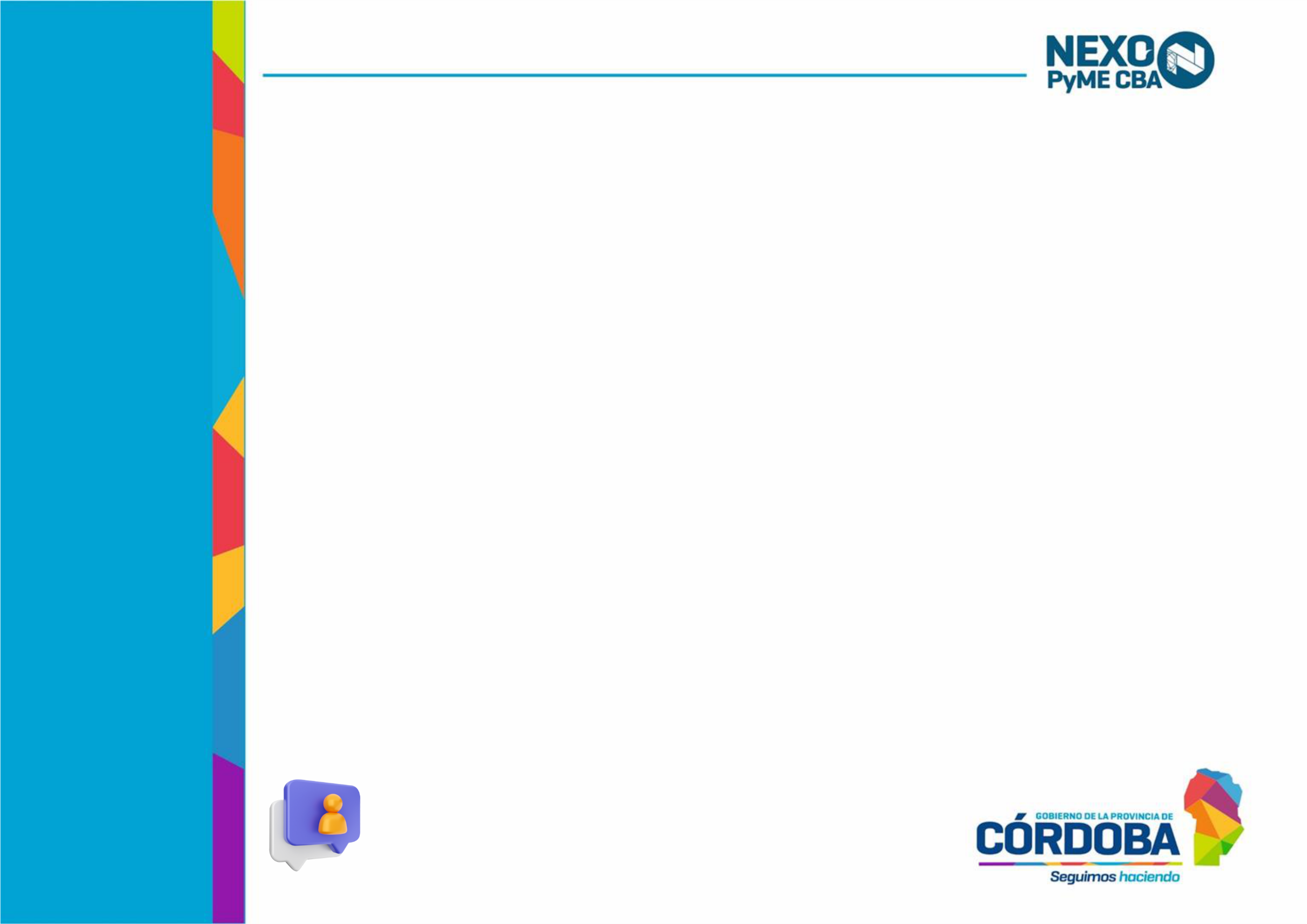 trACcionar Córdoba
TEMÁTICAS

Cadena de abastecimiento (LEAN) 
4.0 e inteligencia artificial aplicada 
Eficiencia energética 
Triple impacto 
Nuevos mercados e internacionalización, en alianza con ProCórdoba
AGENCIA  COMPETITIVIDAD CÓRDOBA
Contacto:
transformacion@competitividadcba.org
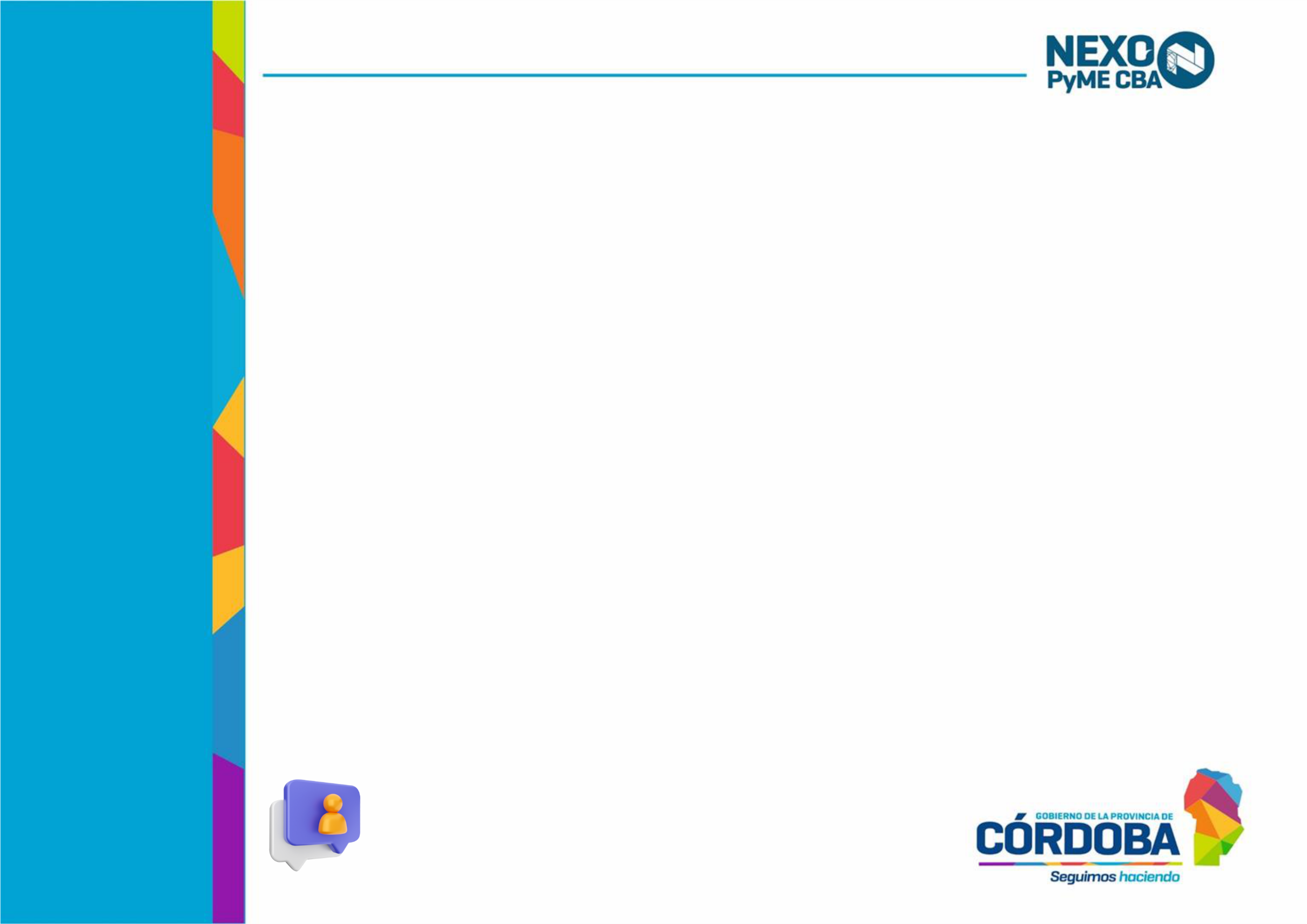 MAS INFORMACIÓN:
Celular: 3518138460

Mail: subsecretariapymecordoba@gmail.com
SUBSECRETARÍA PYME
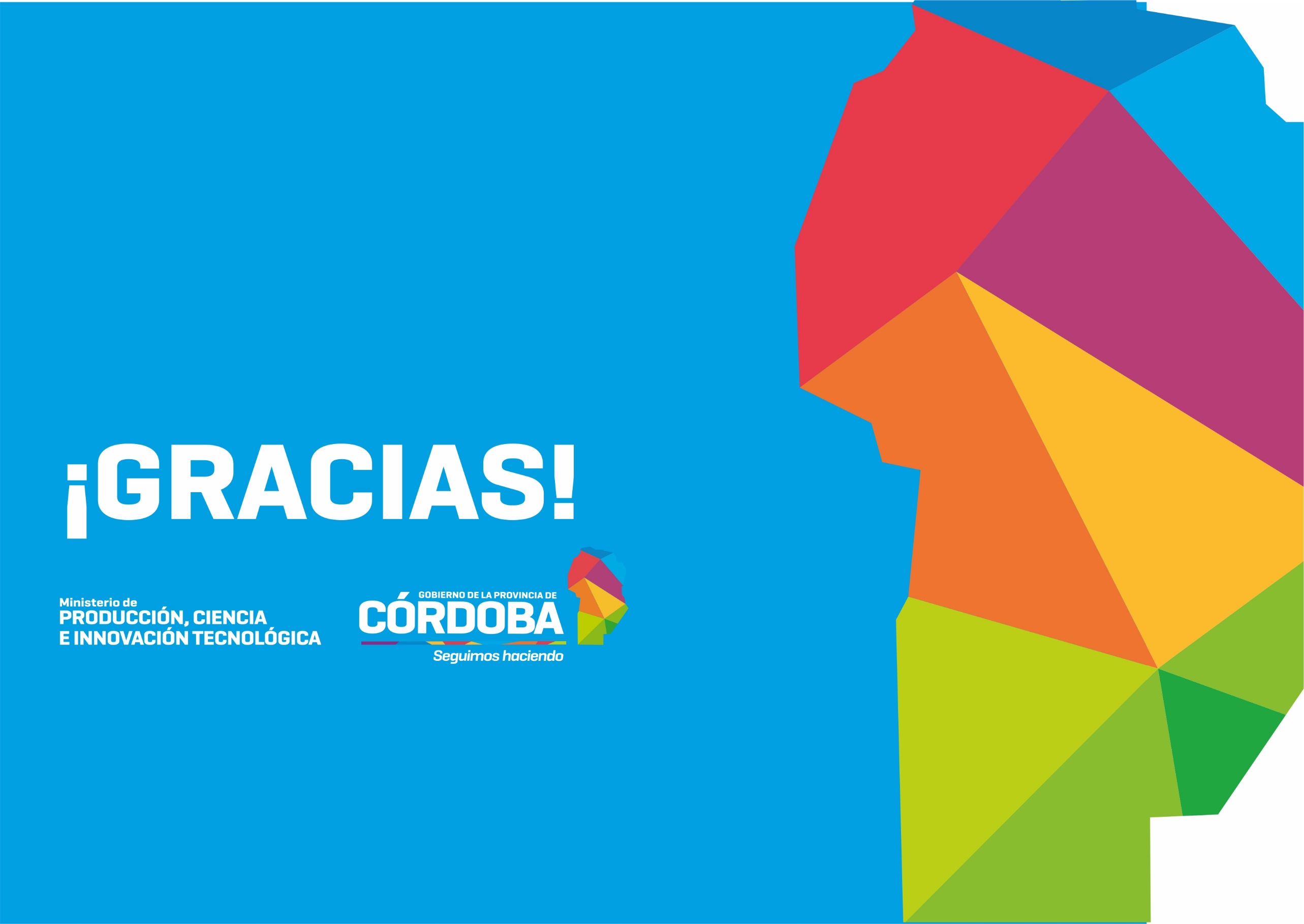